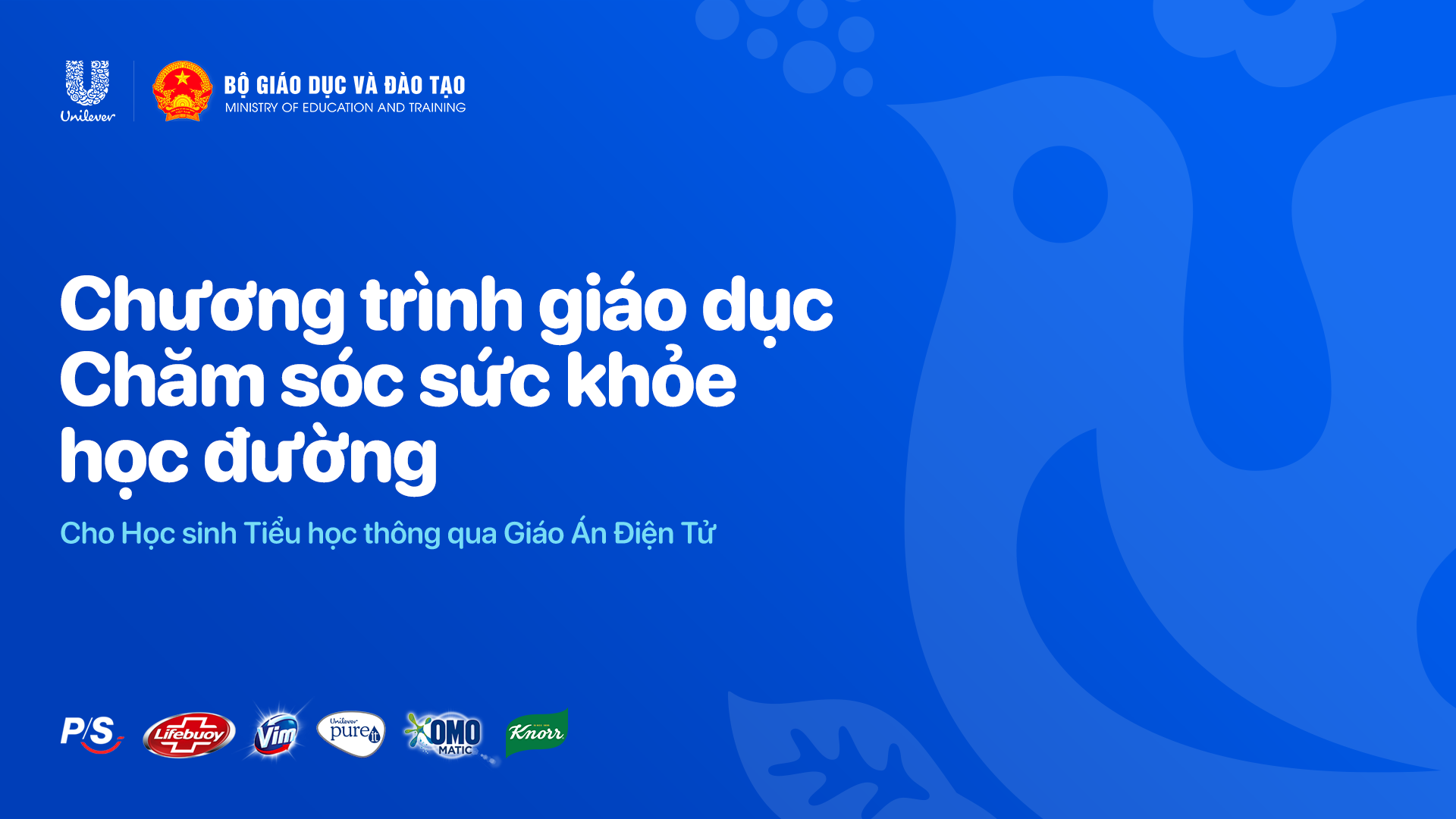 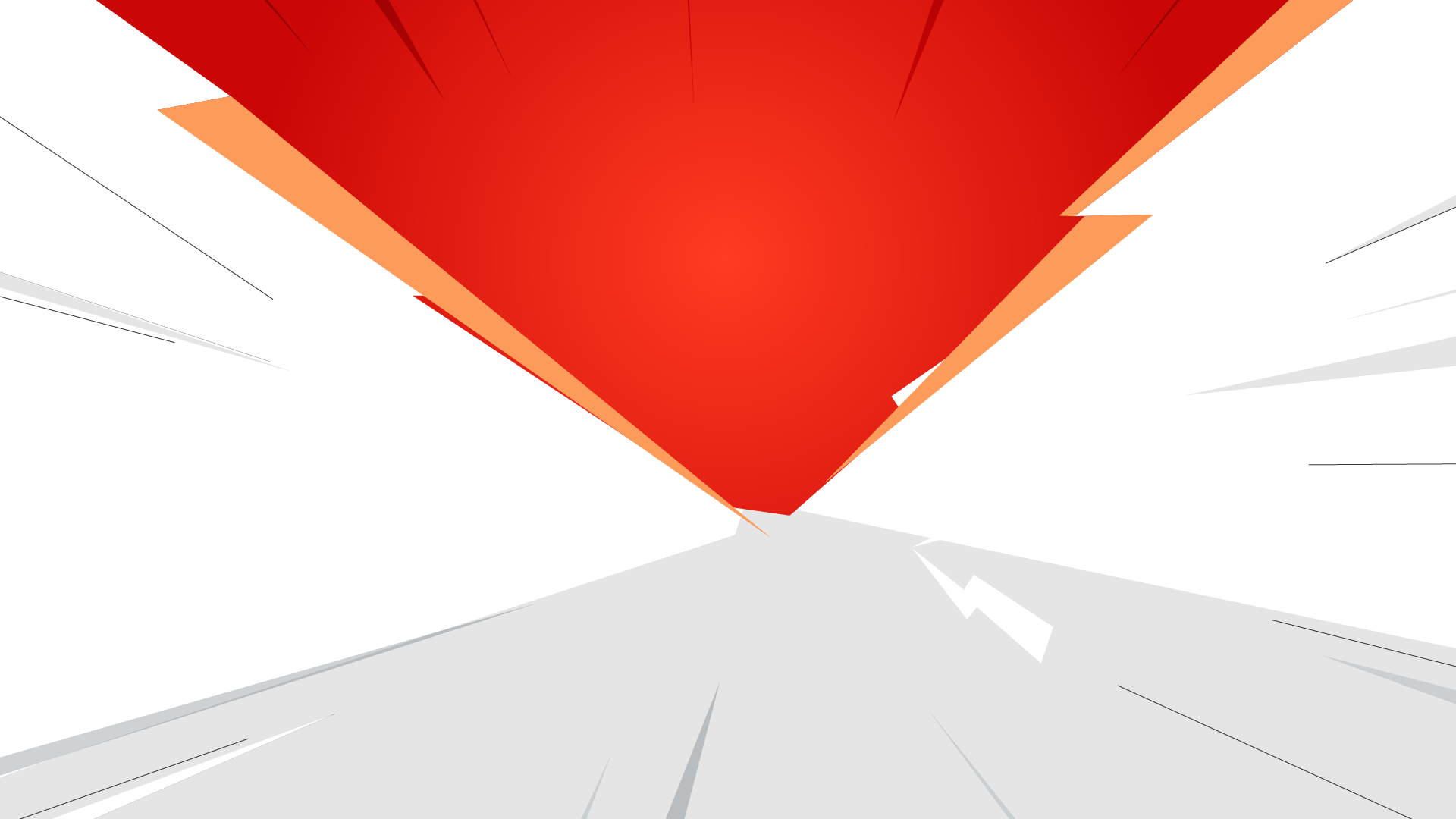 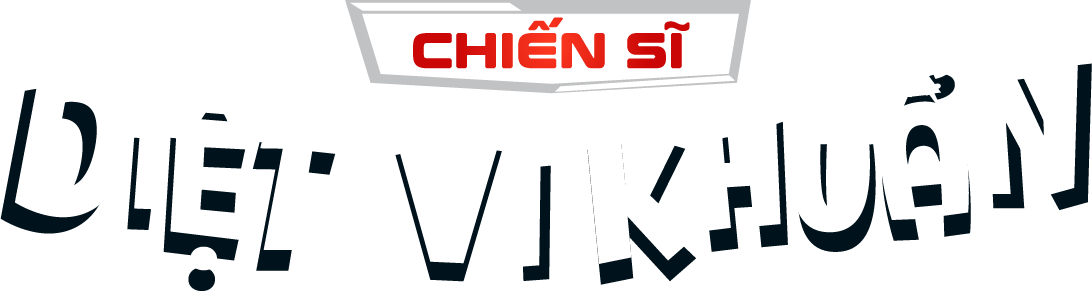 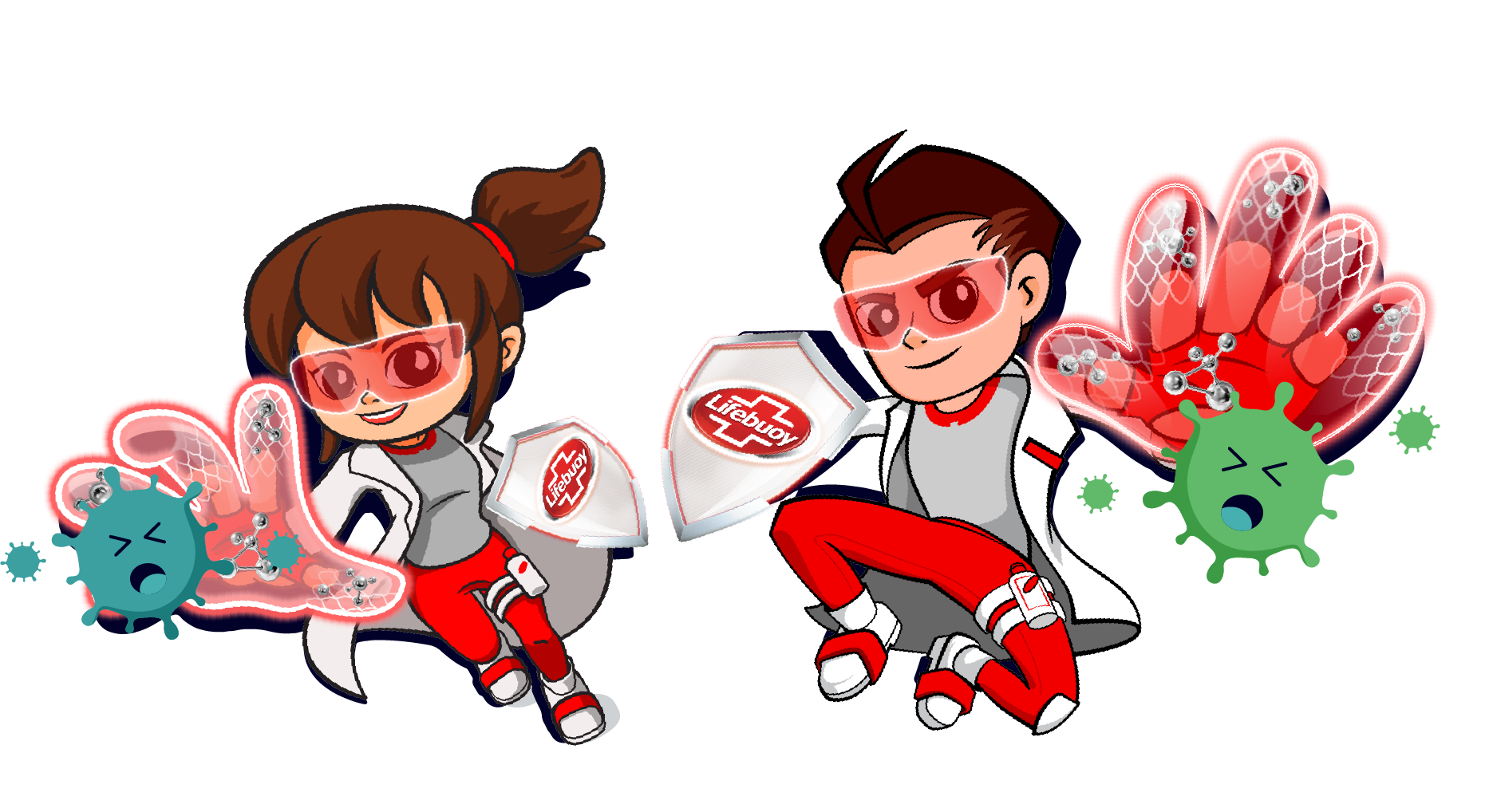 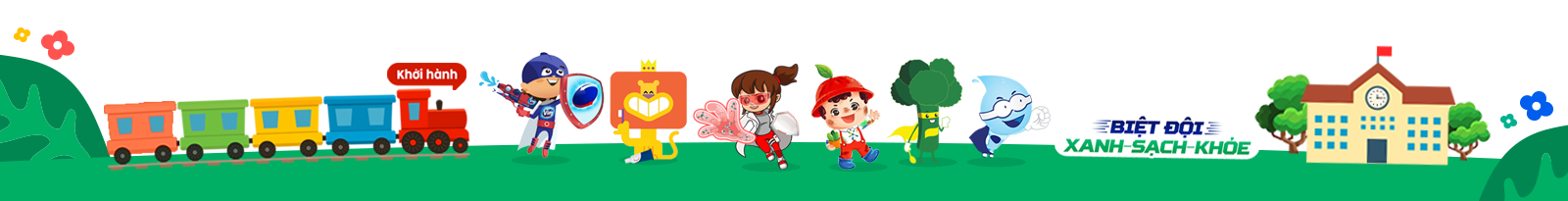 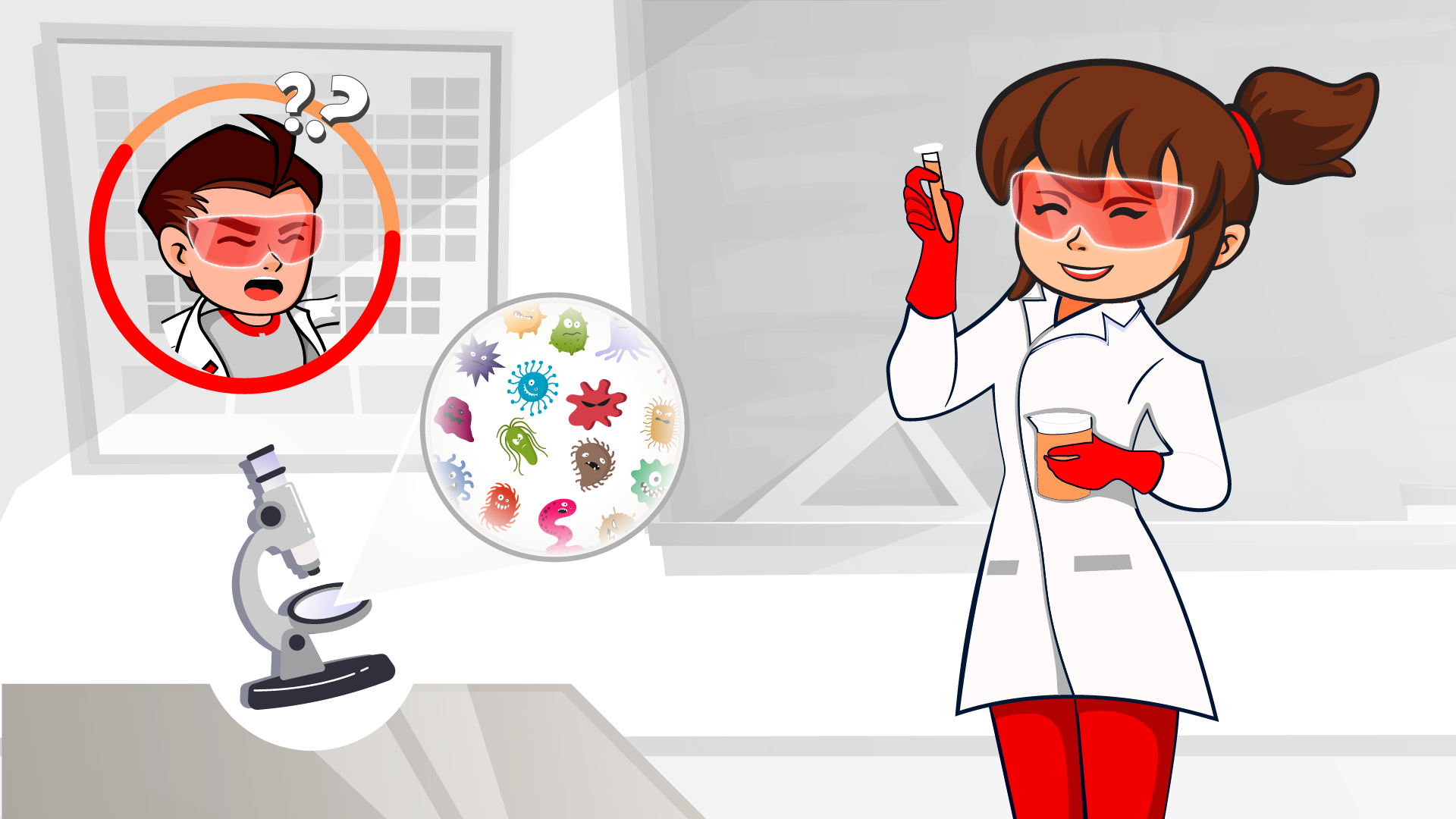 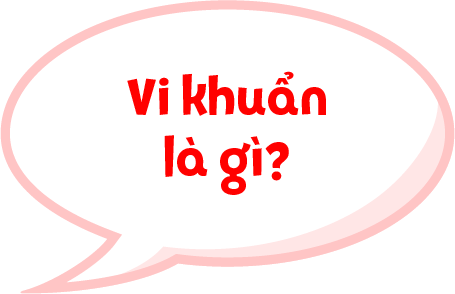 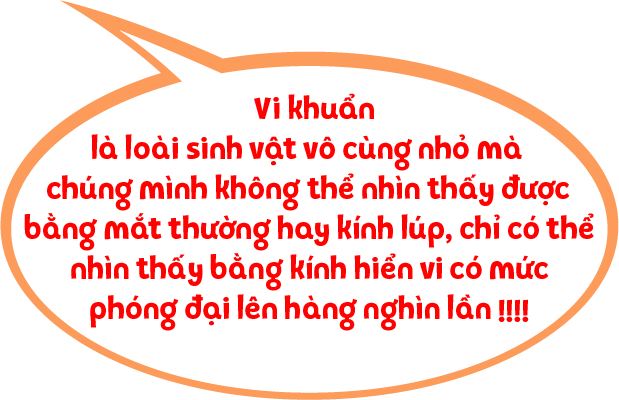 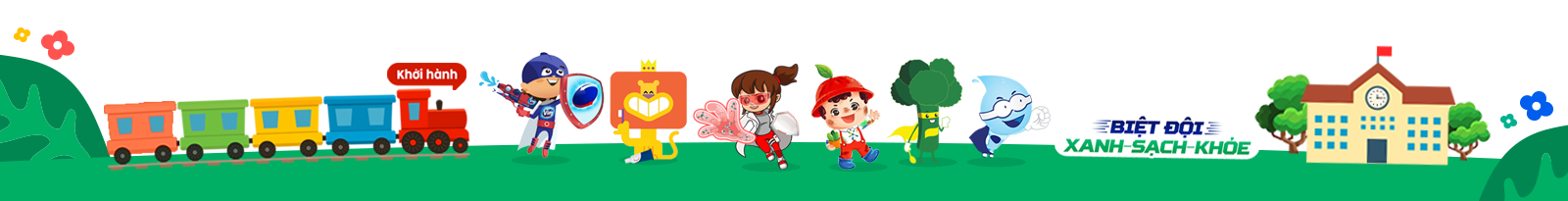 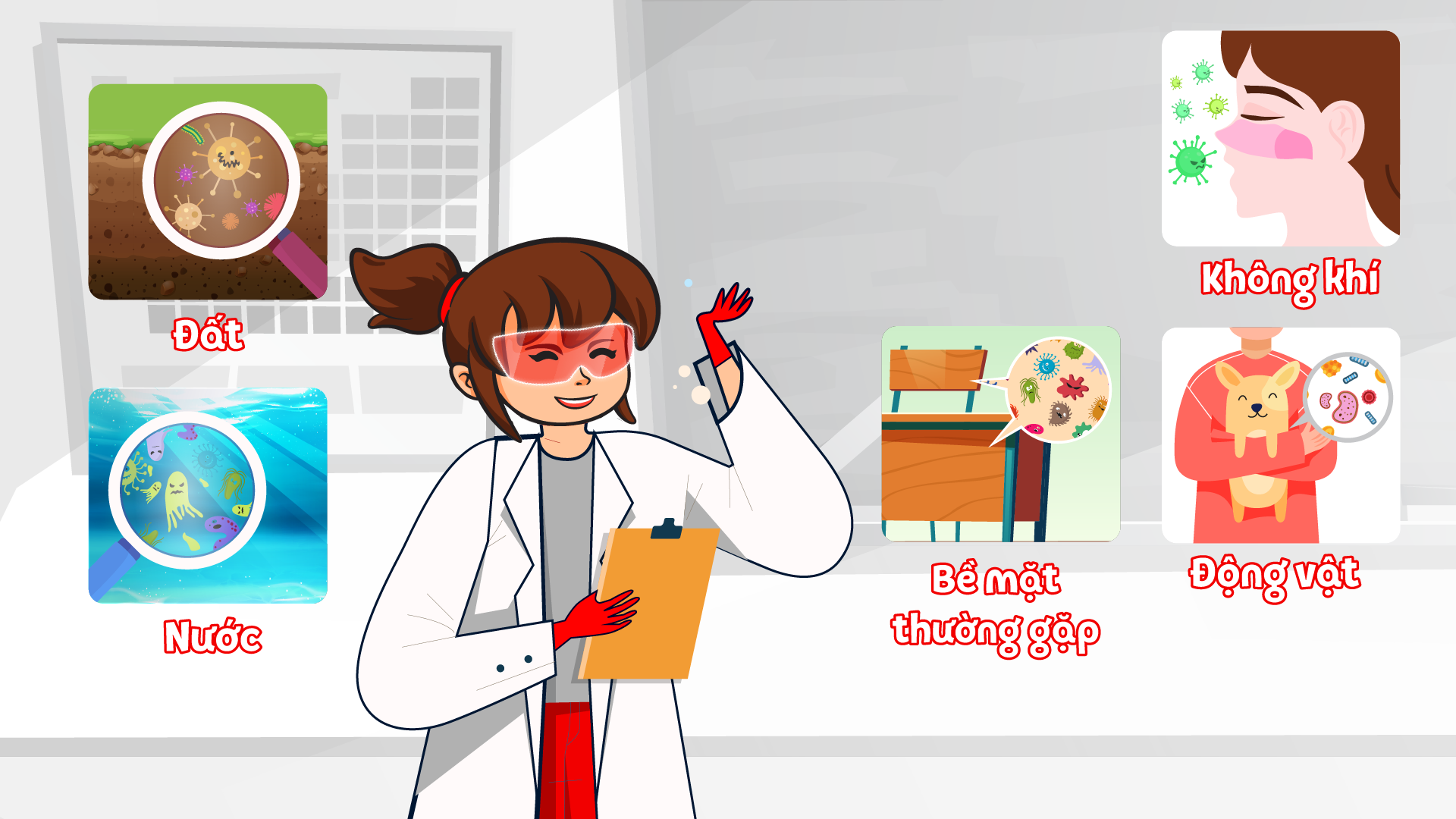 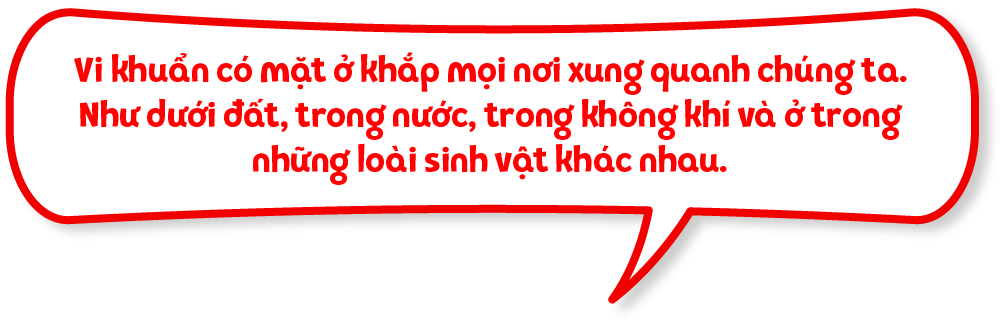 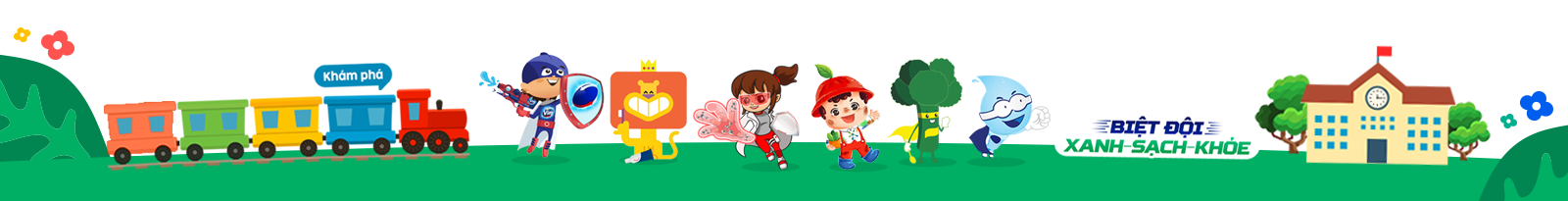 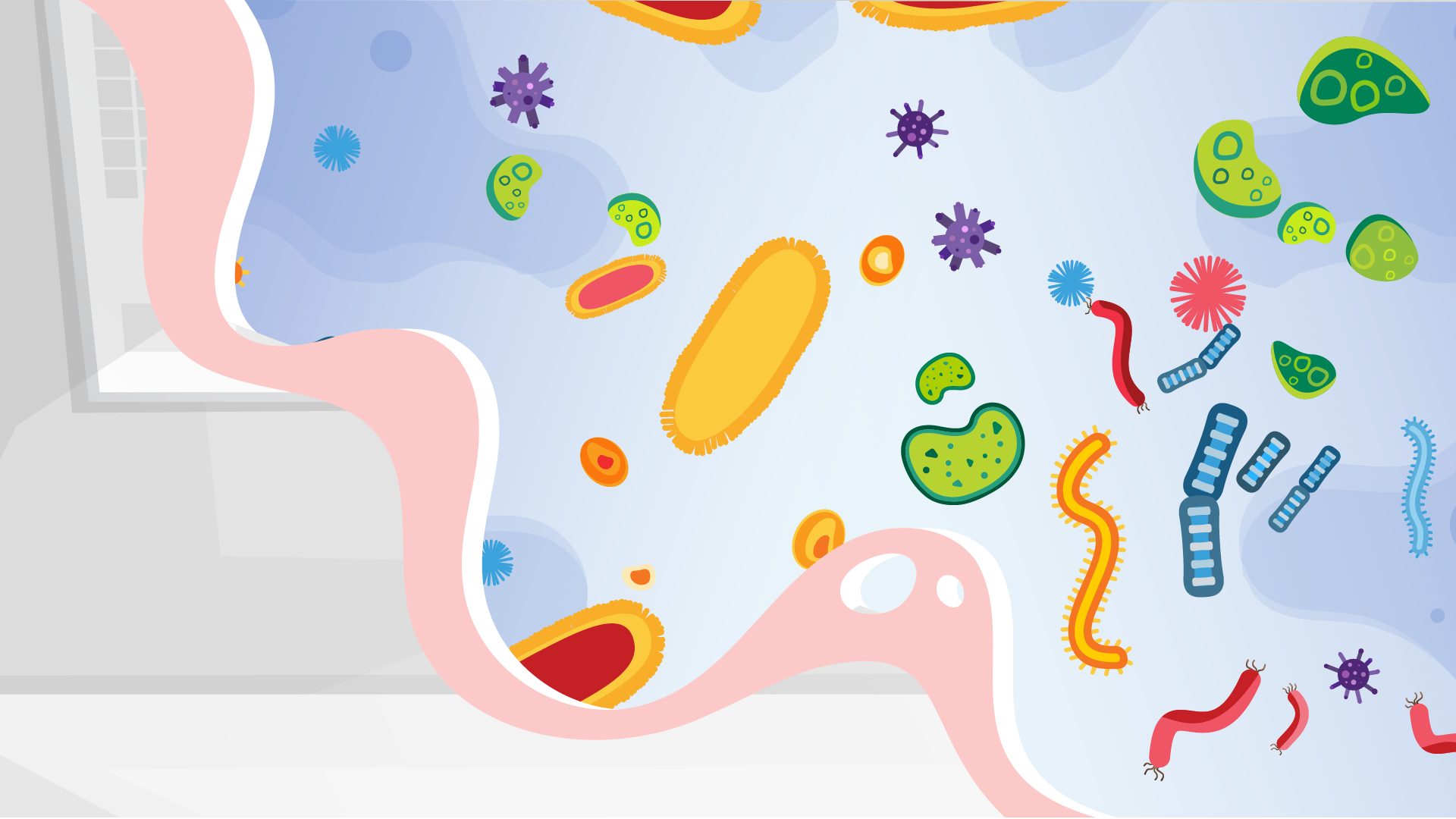 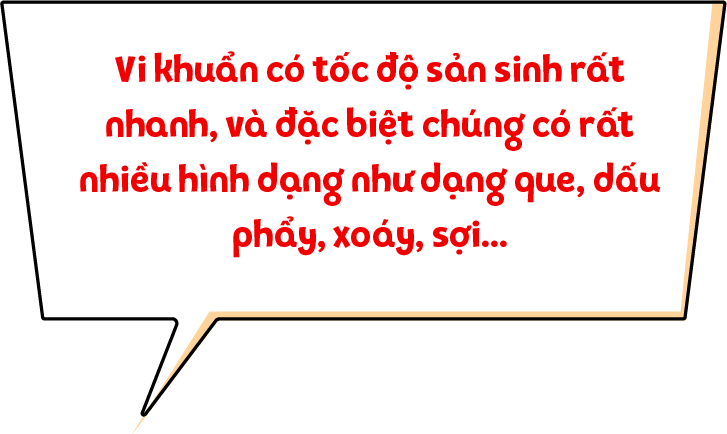 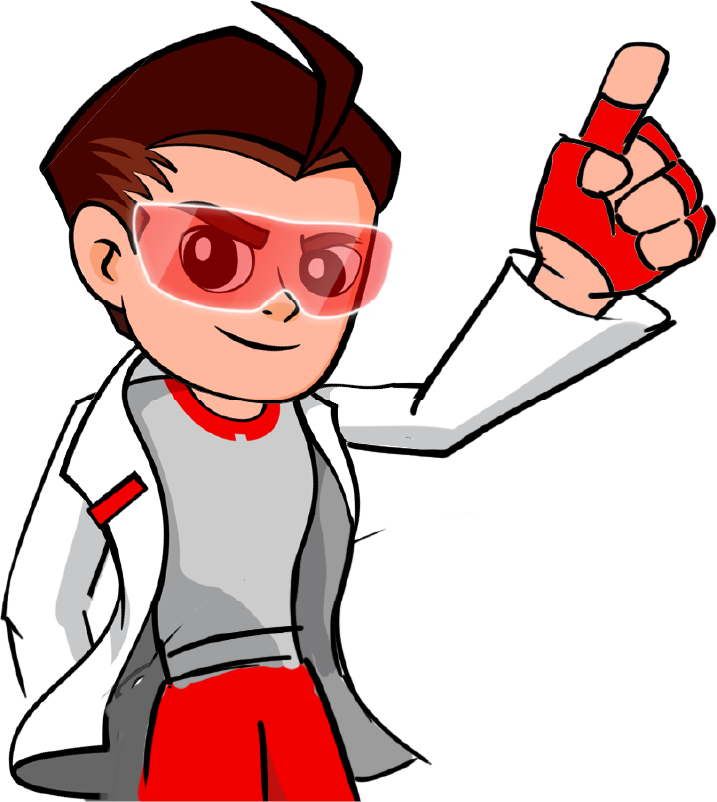 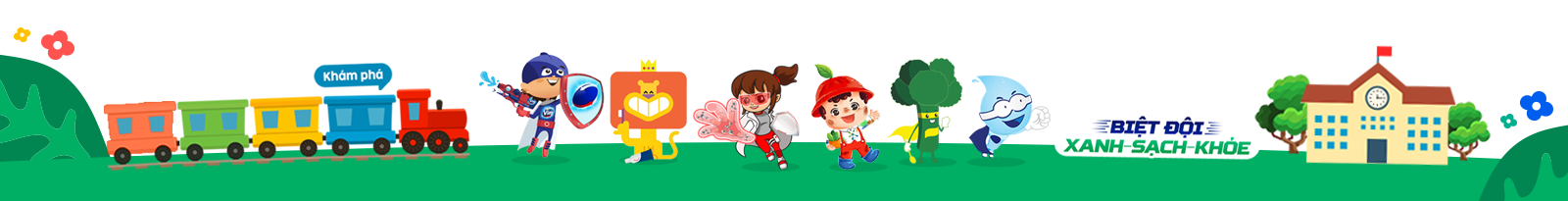 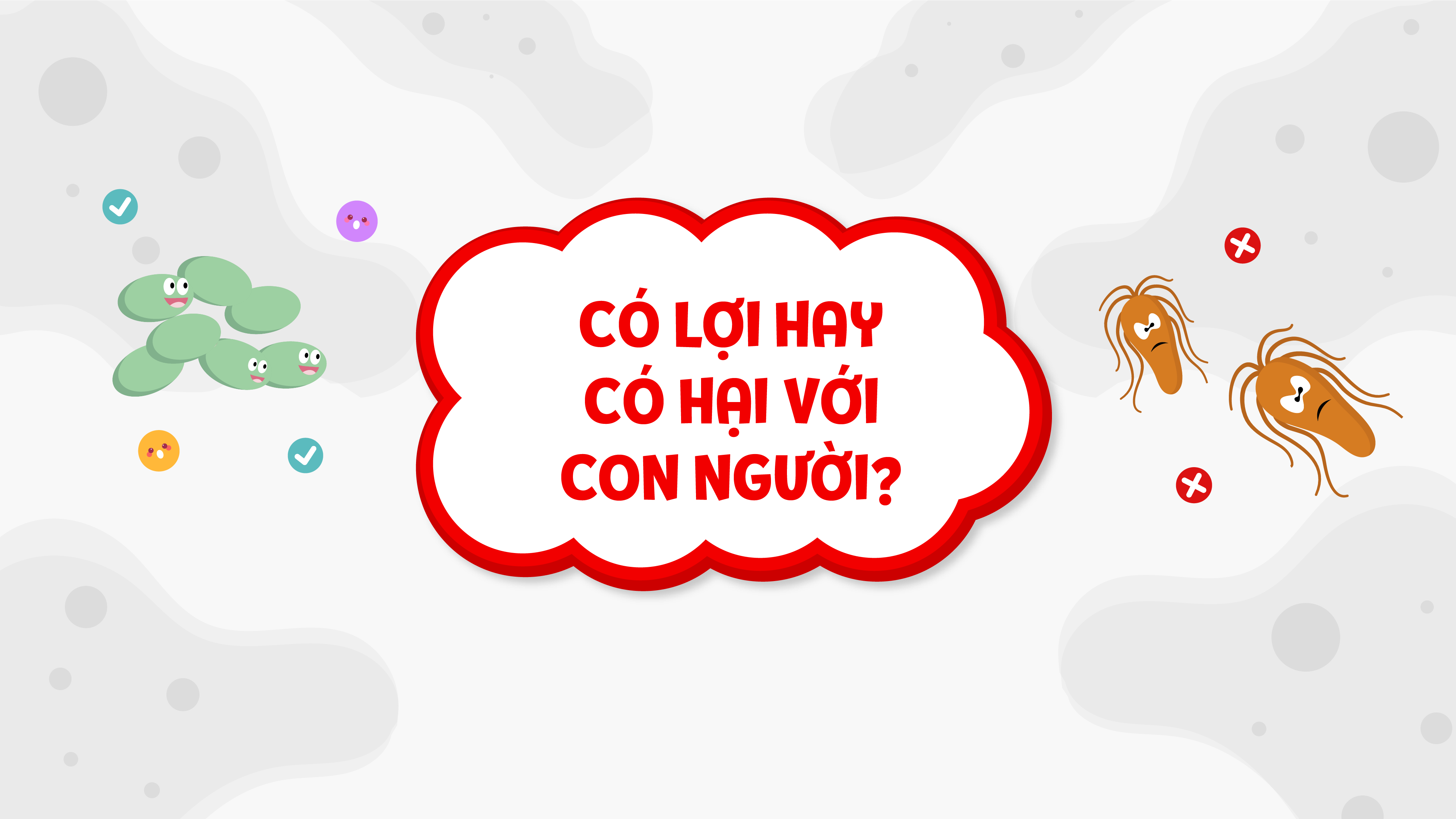 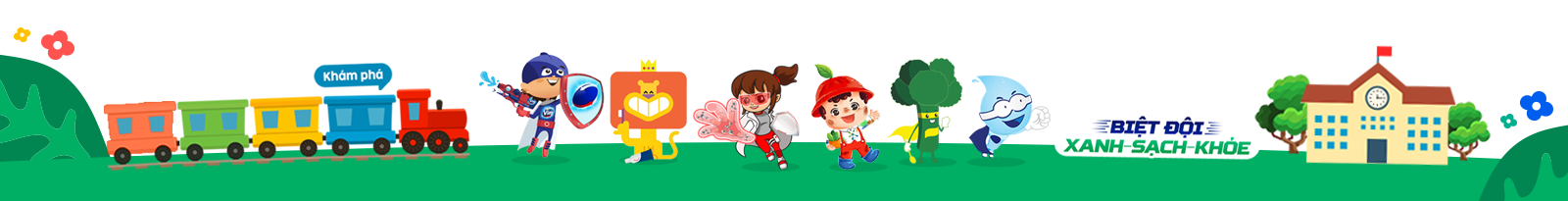 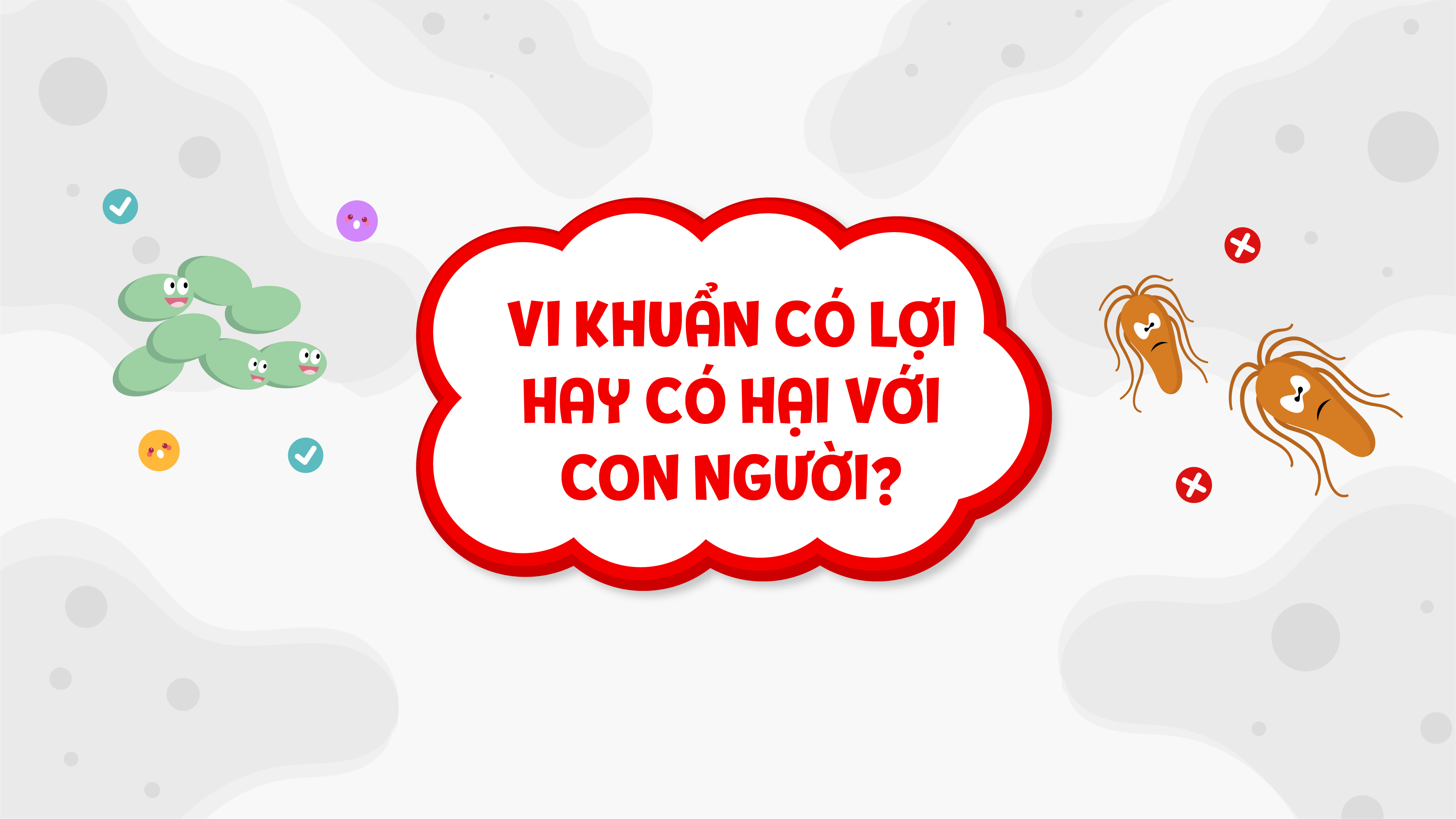 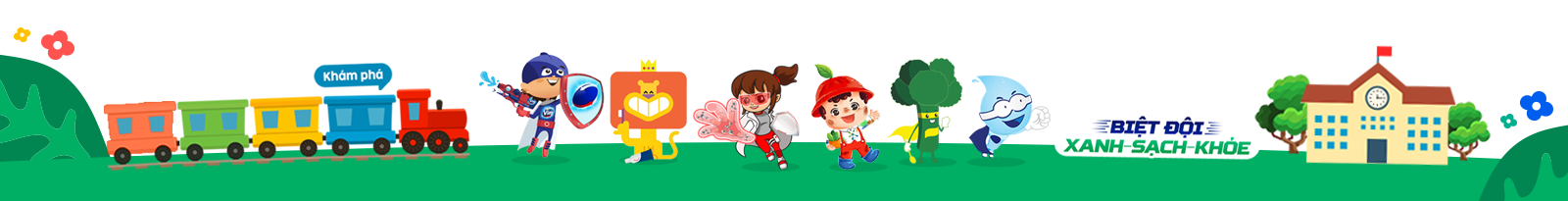 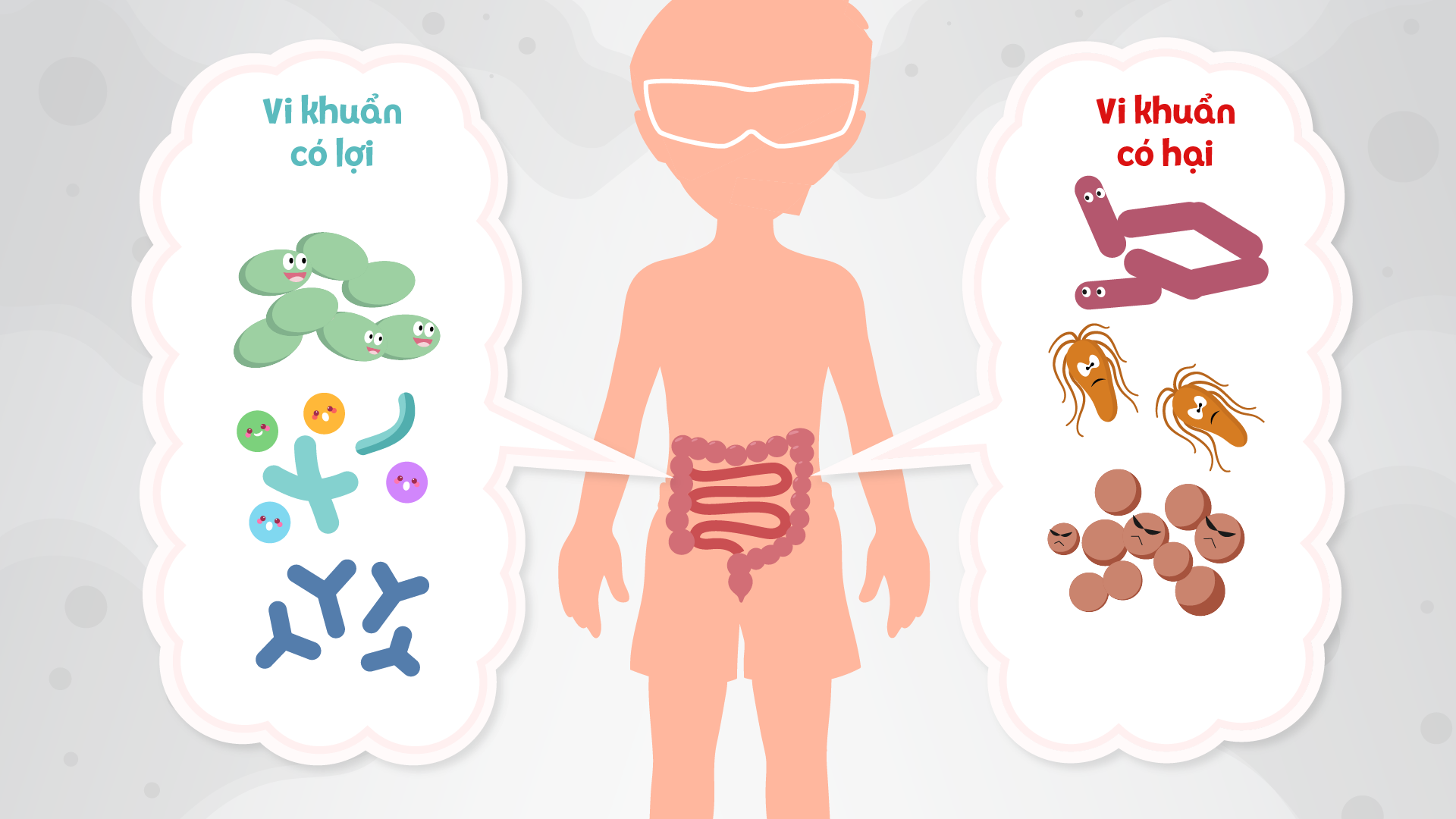 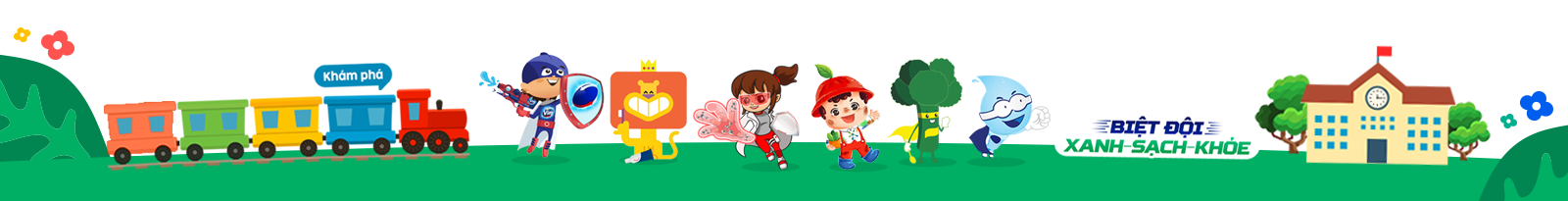 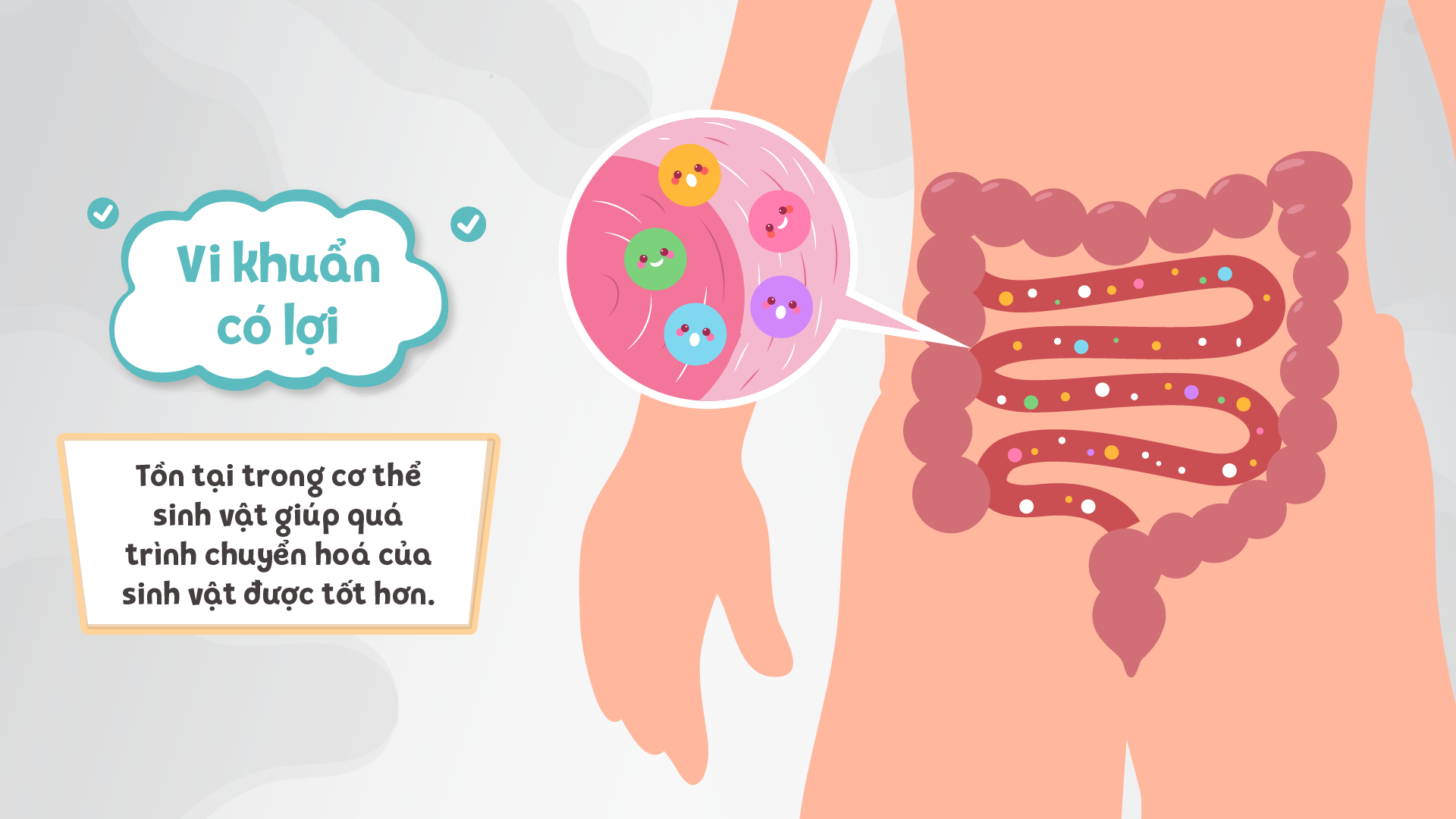 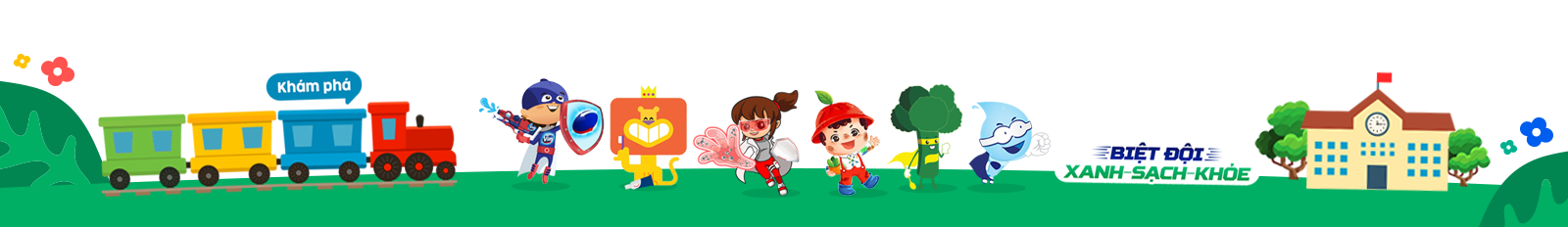 Hại khuẩn sẽ làm chúng ta bị bệnh.
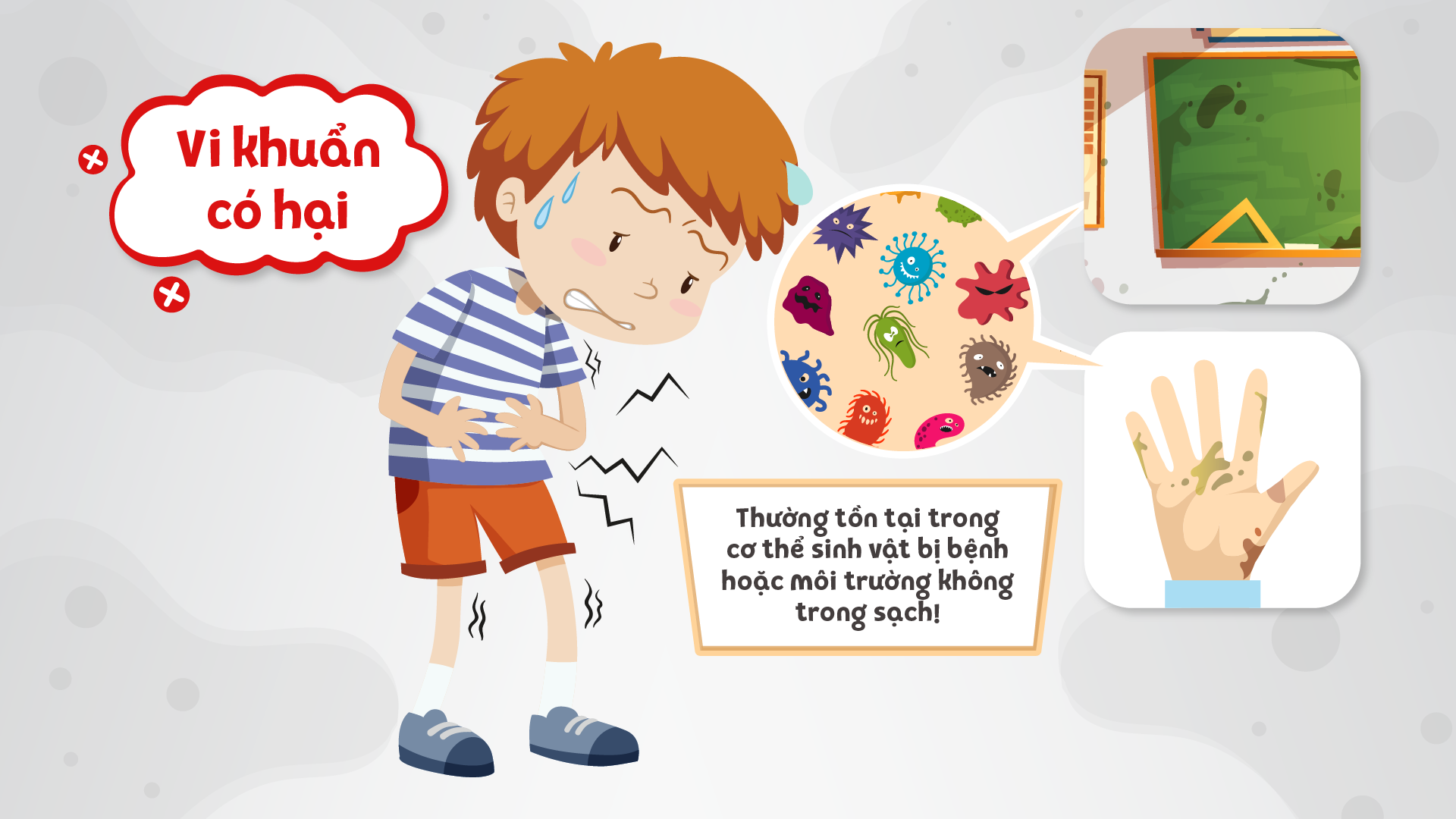 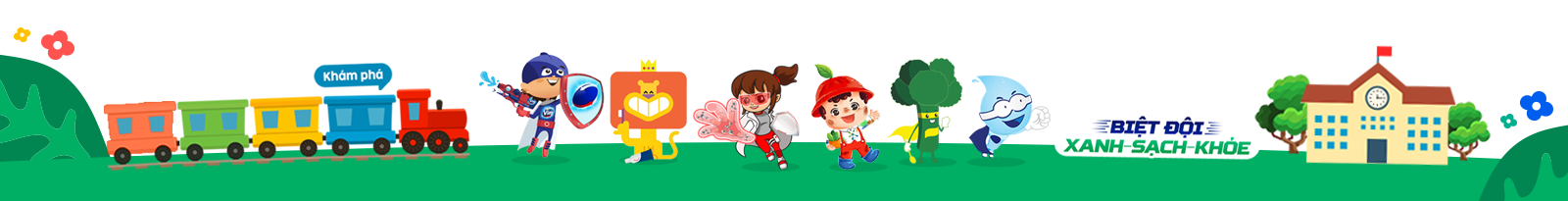 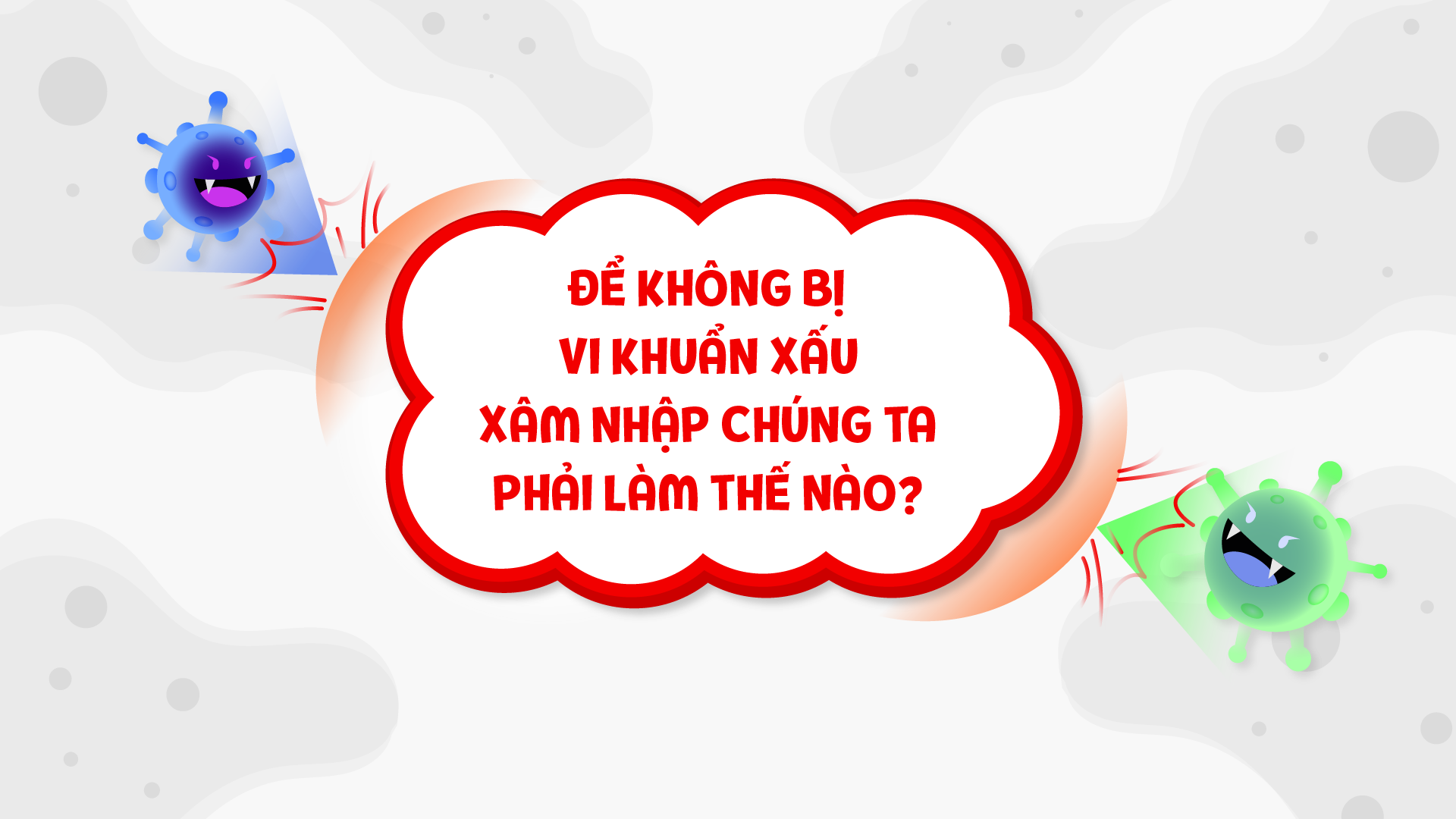 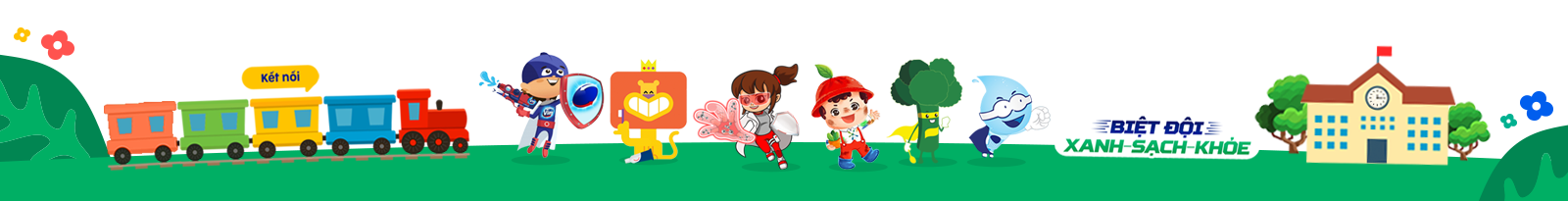 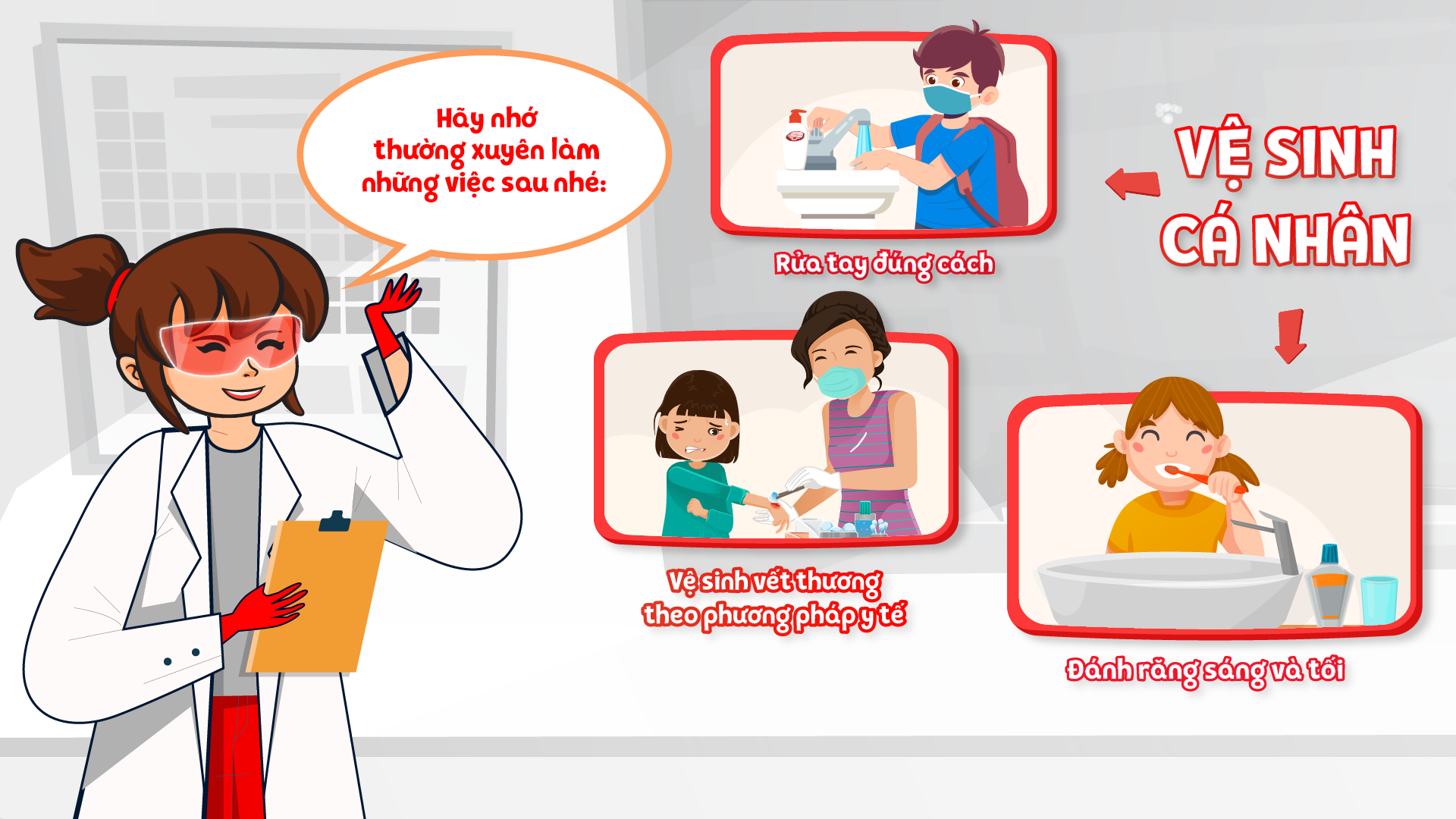 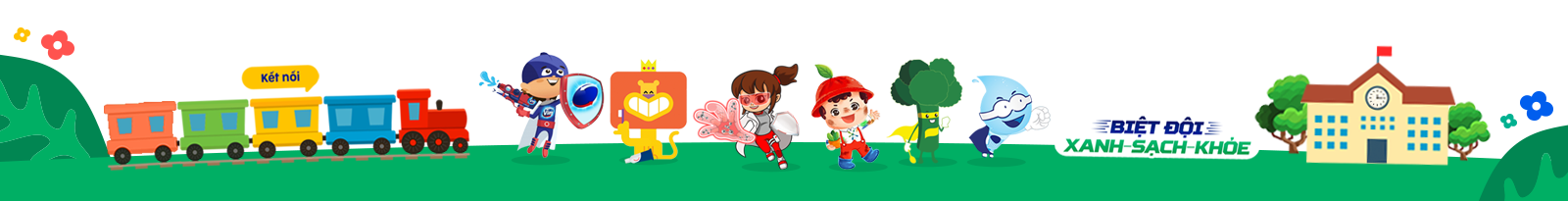 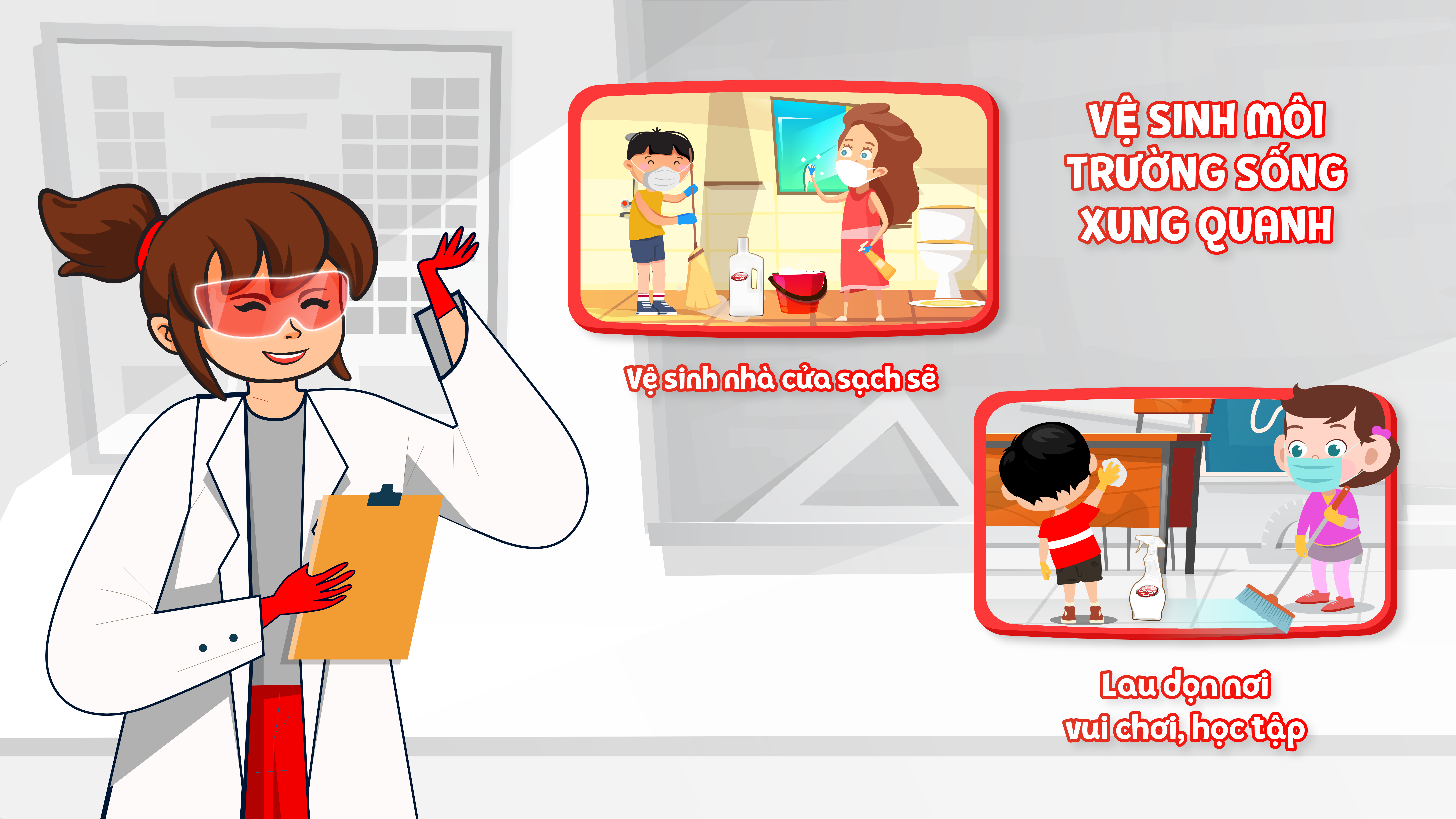 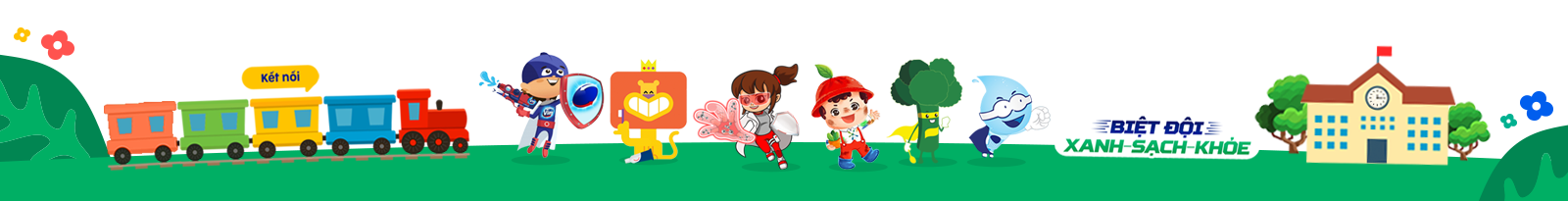 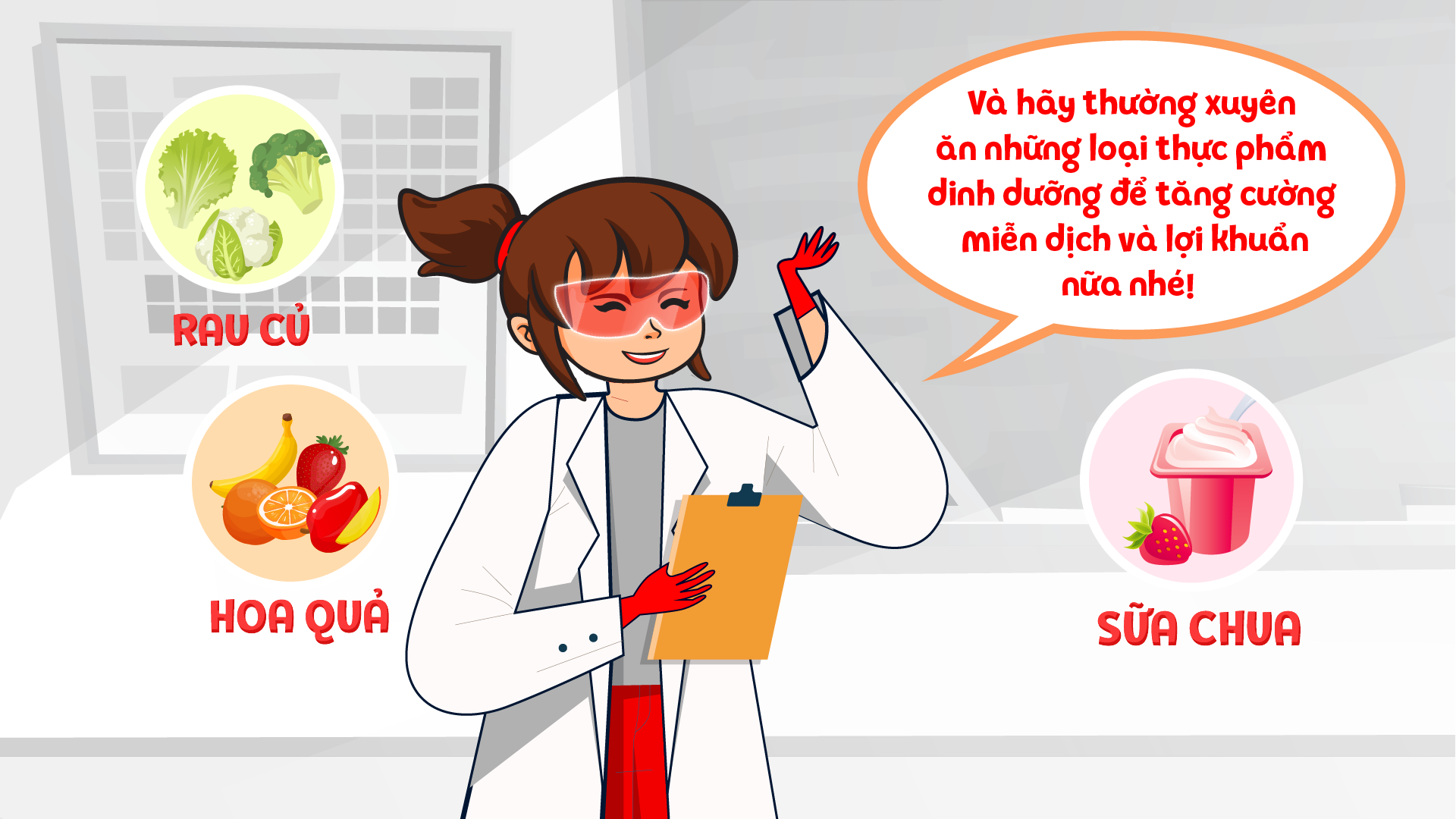 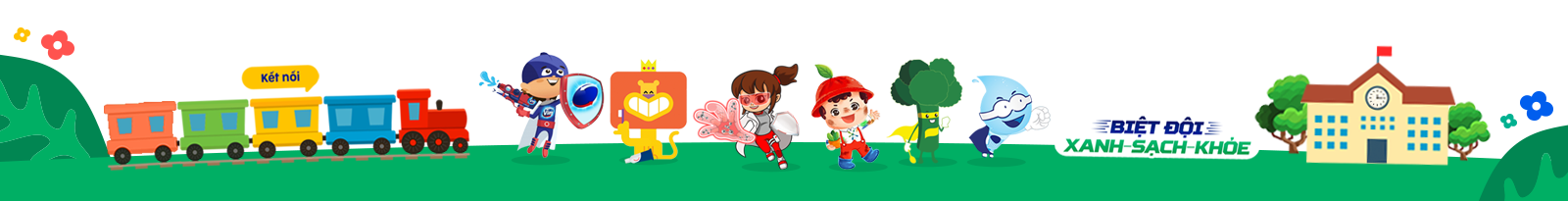 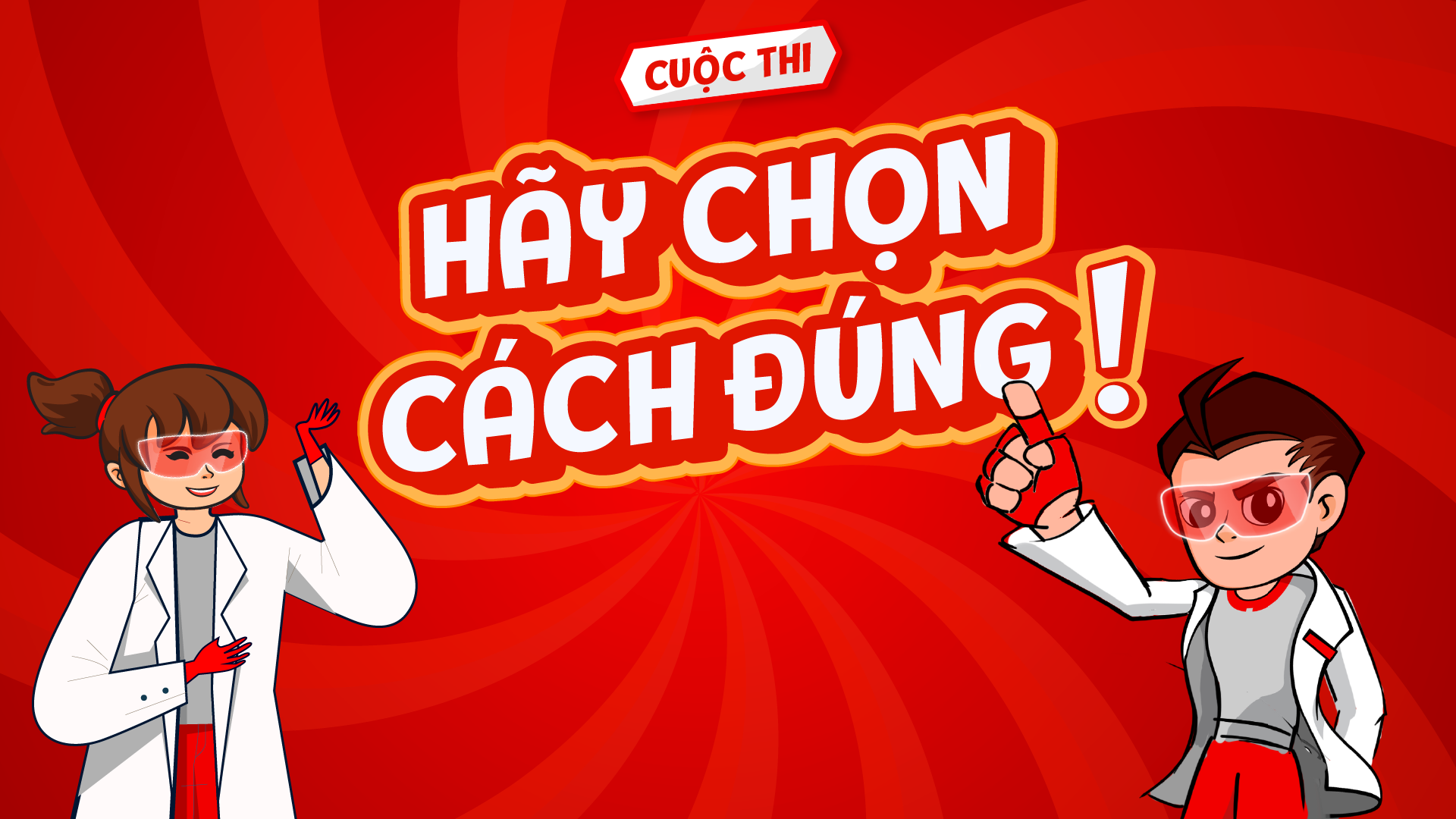 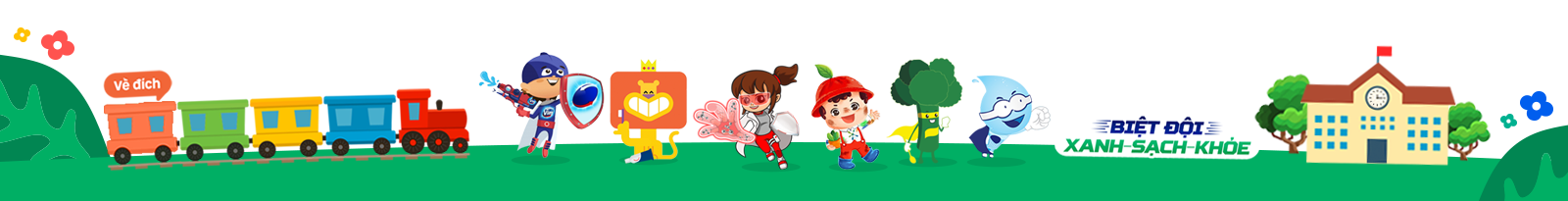 [Speaker Notes: từ slide này sẽ là phần về đích. slide 18 -> 23 để sau cùng sau phần thực hành. note lại phần đầu trang là 5. về đích]
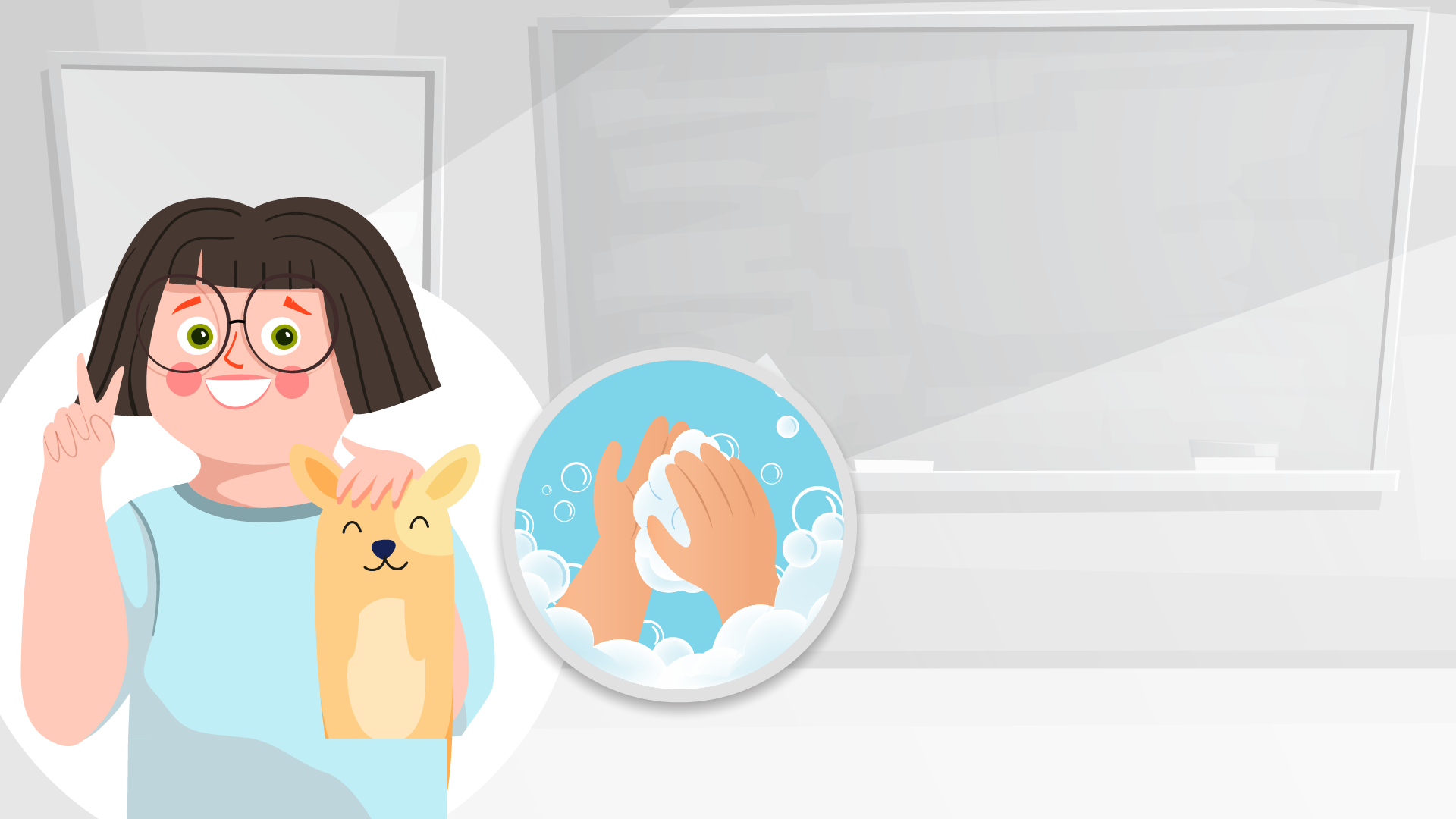 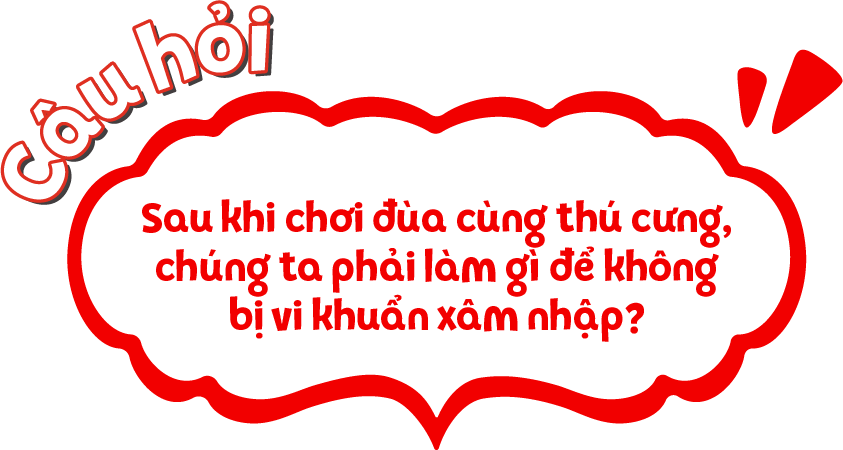 00:09
00:08
00:07
00:06
00:05
00:04
00:03
00:02
00:01
00:15
00:14
00:13
00:12
00:11
00:10
Bắt đầu
Kết thúc
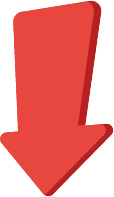 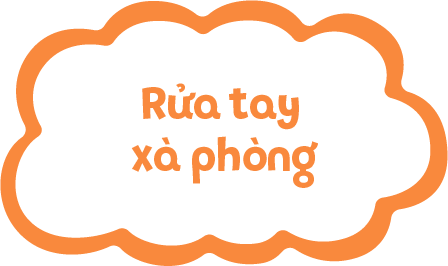 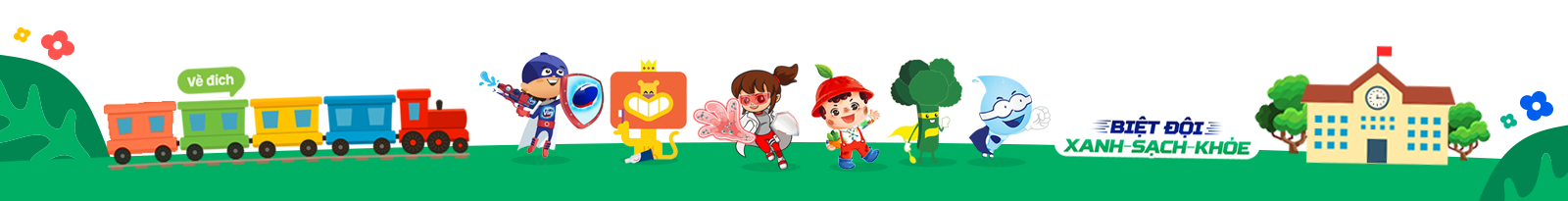 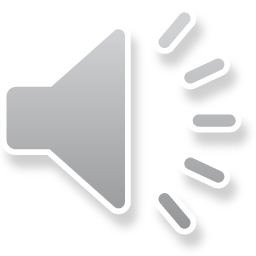 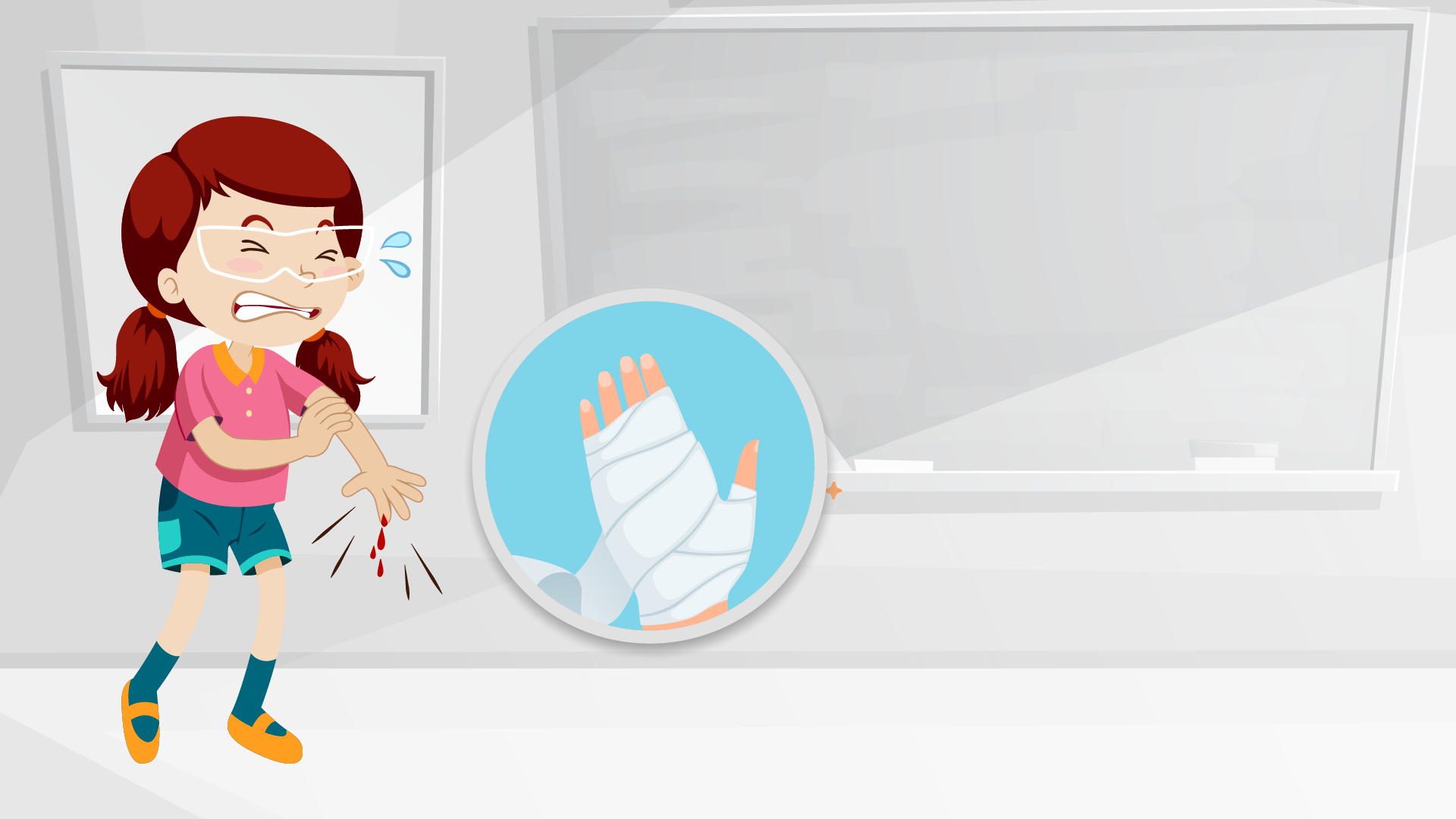 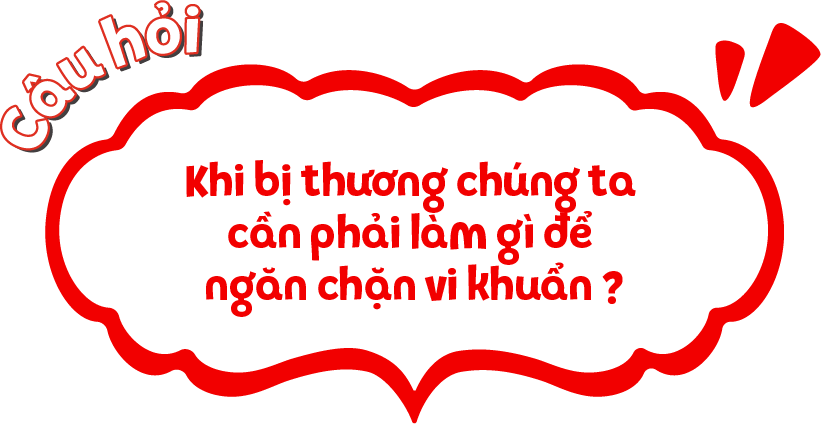 00:09
00:08
00:07
00:06
00:05
00:04
00:03
00:02
00:01
00:15
00:14
00:13
00:12
00:11
00:10
Bắt đầu
Kết thúc
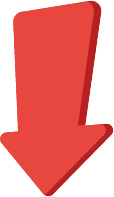 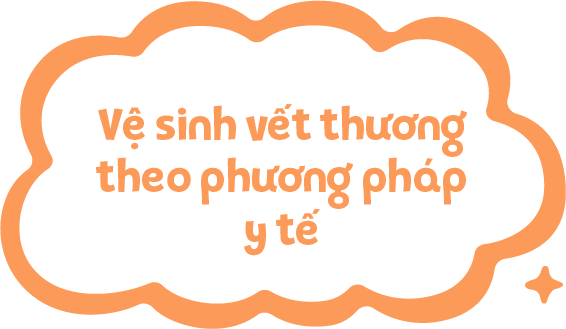 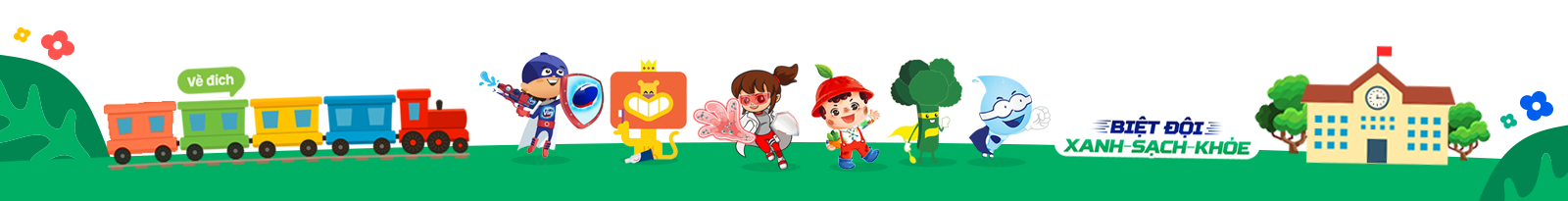 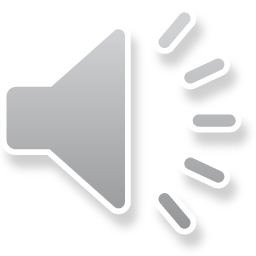 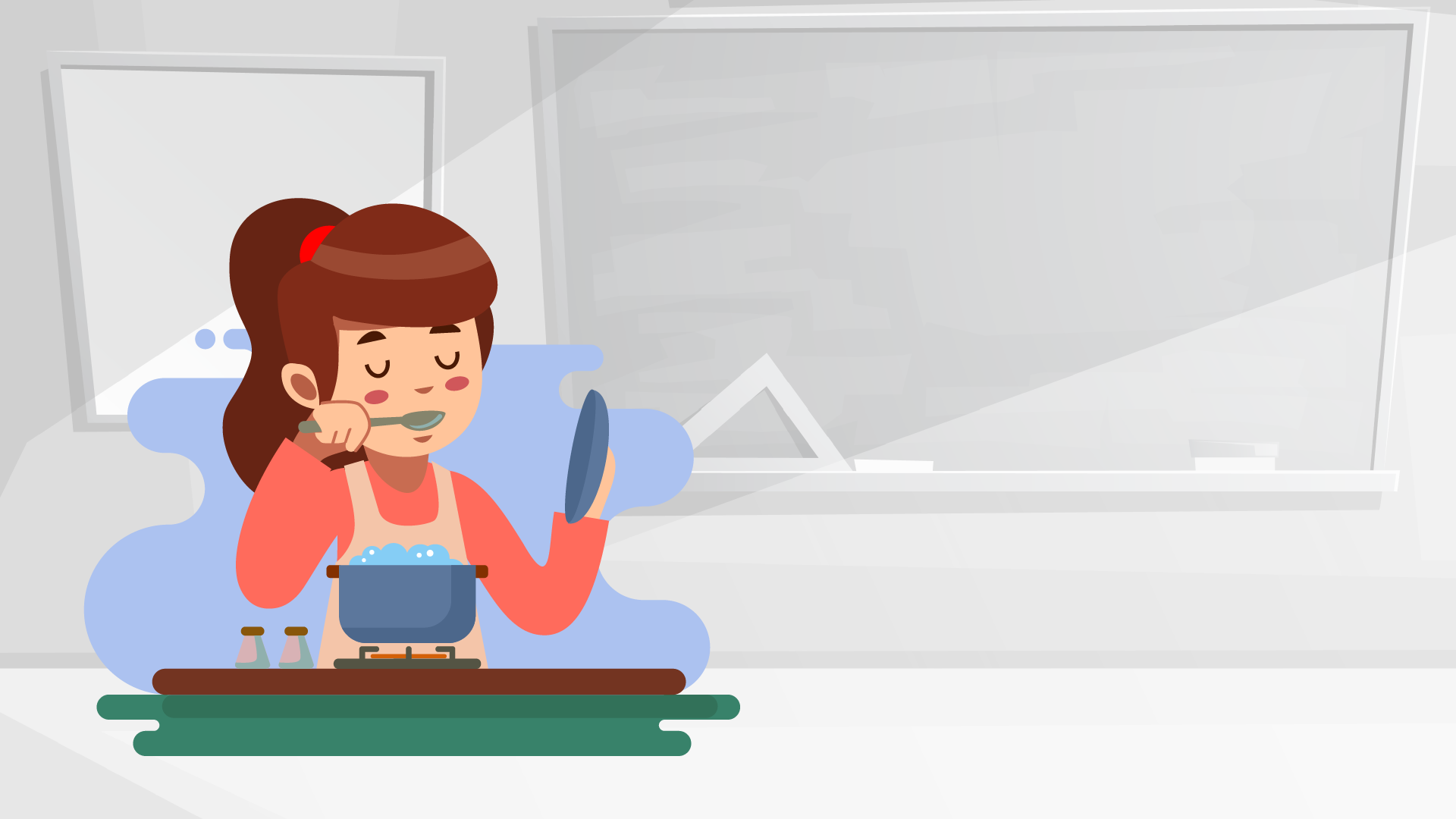 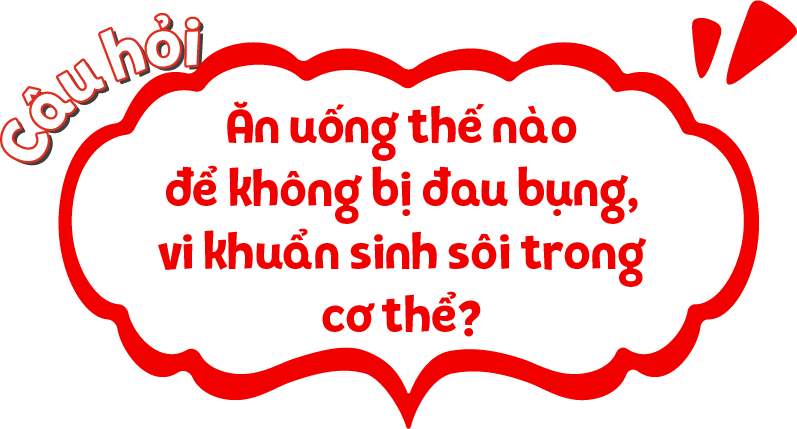 00:09
00:08
00:07
00:06
00:05
00:04
00:03
00:02
00:01
00:15
00:14
00:13
00:12
00:11
00:10
Bắt đầu
Kết thúc
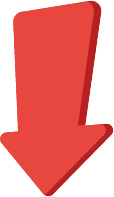 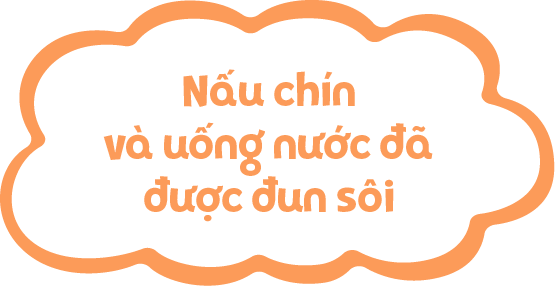 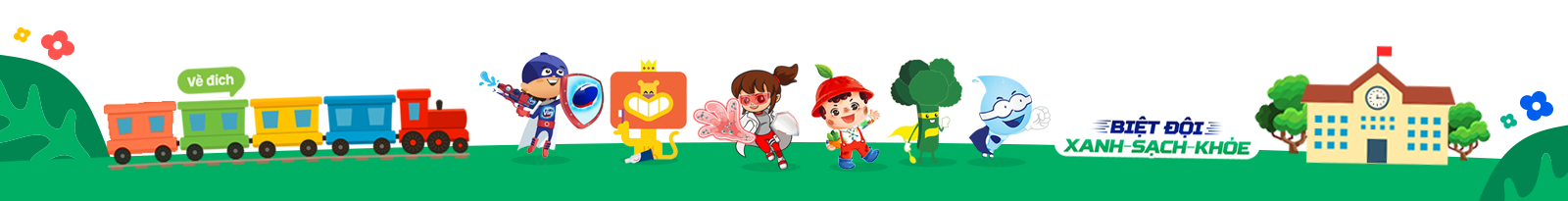 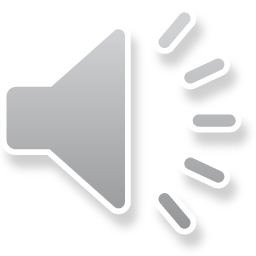 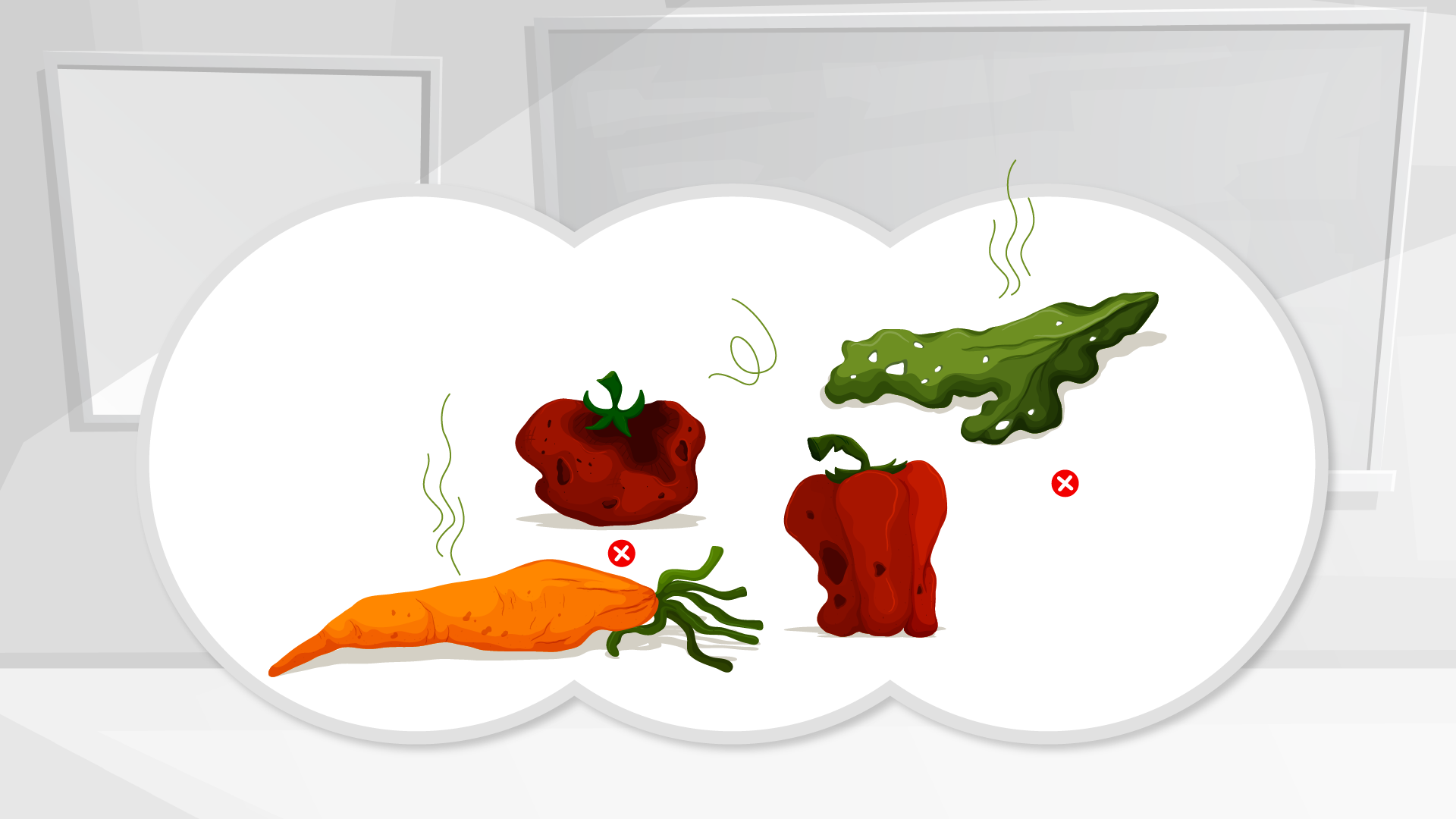 00:09
00:08
00:07
00:06
00:05
00:04
00:03
00:02
00:01
00:15
00:14
00:13
00:12
00:11
00:10
Bắt đầu
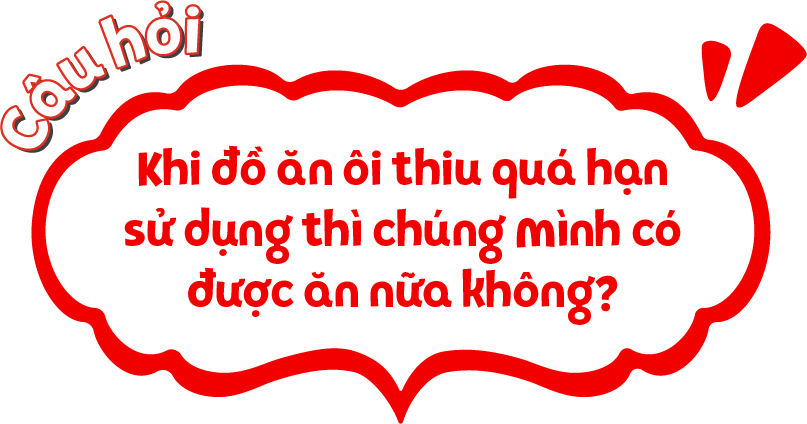 Kết thúc
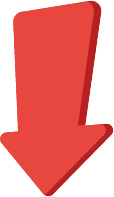 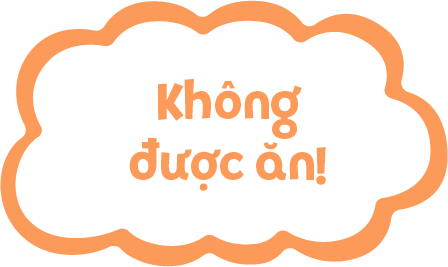 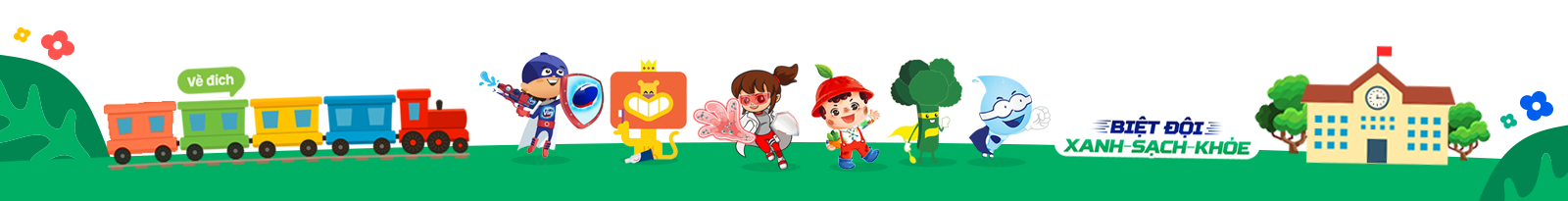 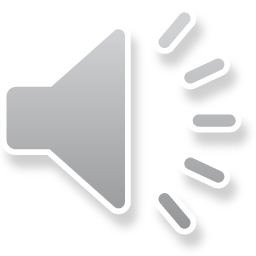 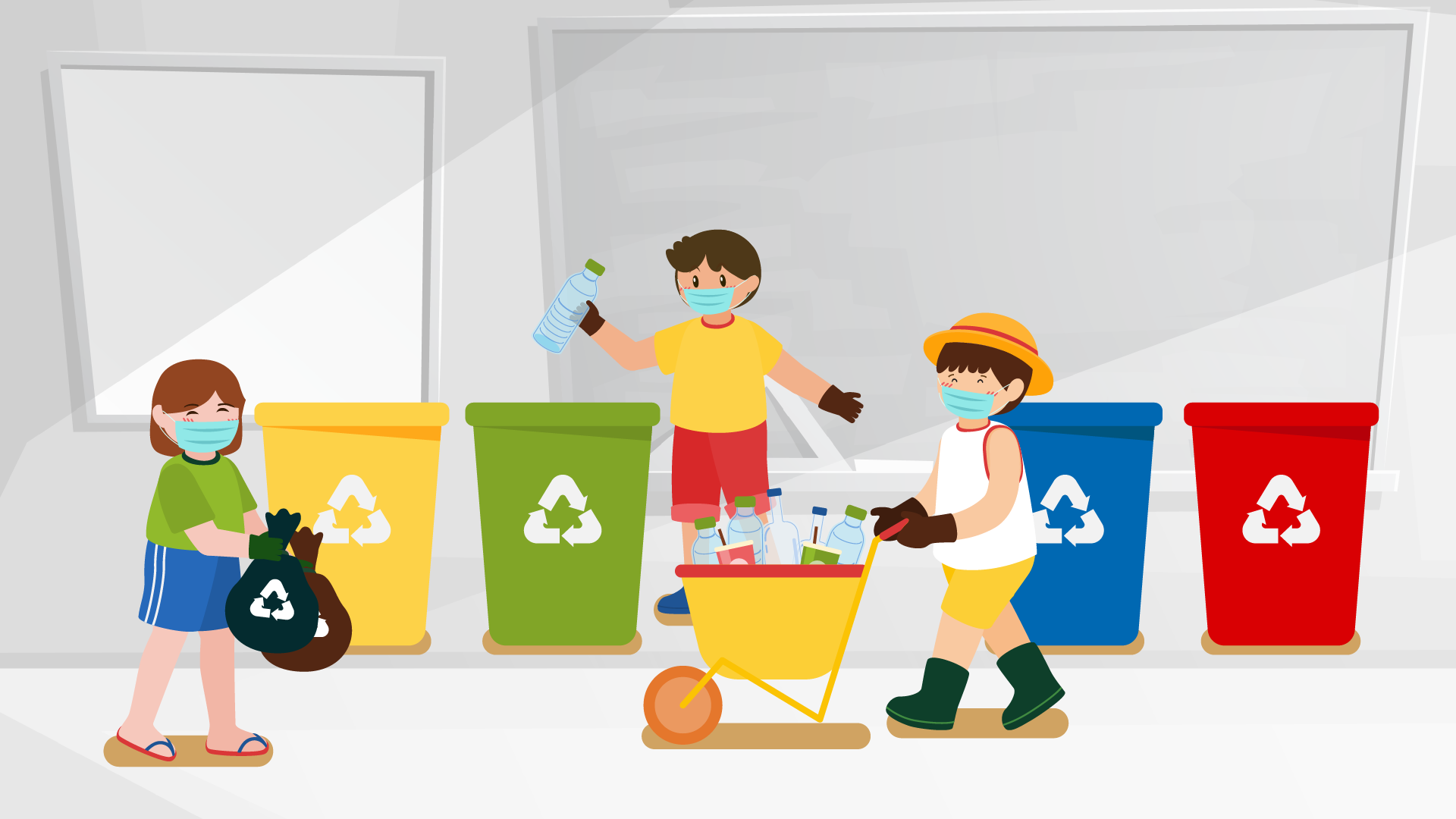 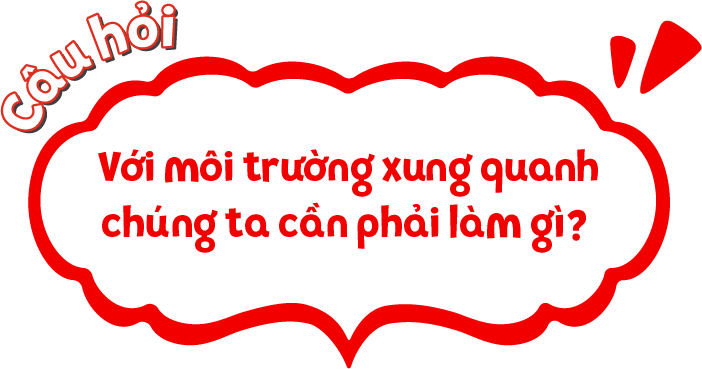 00:09
00:08
00:07
00:06
00:05
00:04
00:03
00:02
00:01
00:15
00:14
00:13
00:12
00:11
00:10
Bắt đầu
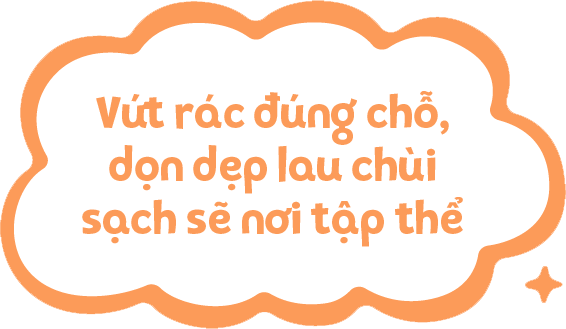 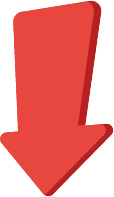 Kết thúc
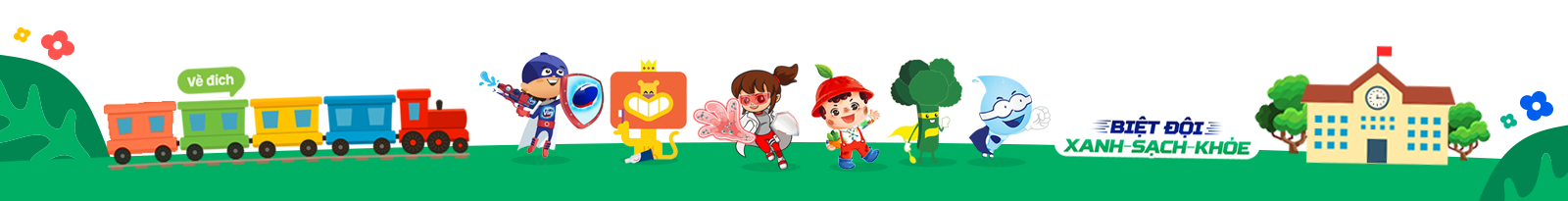 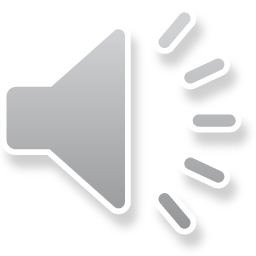 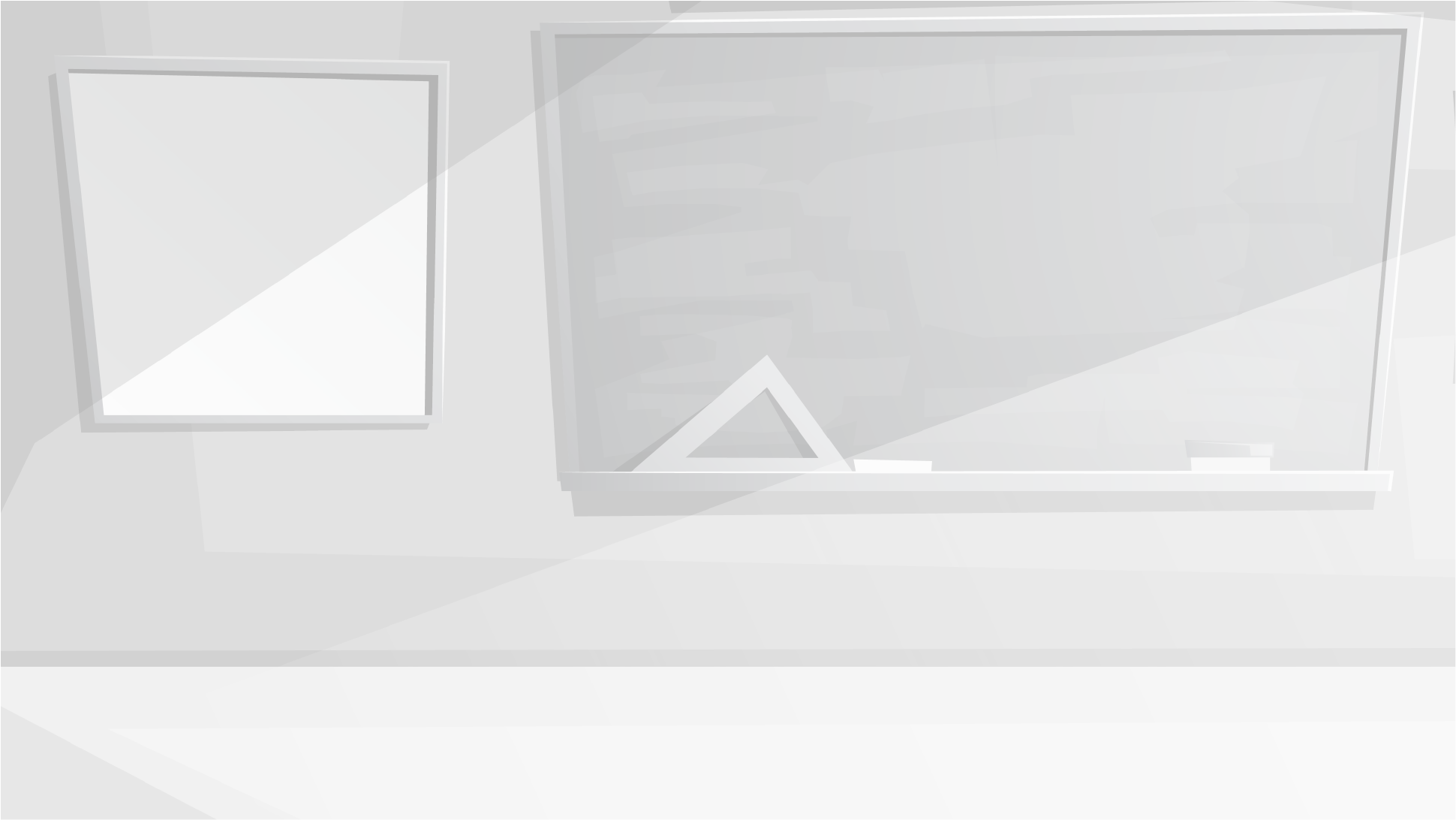 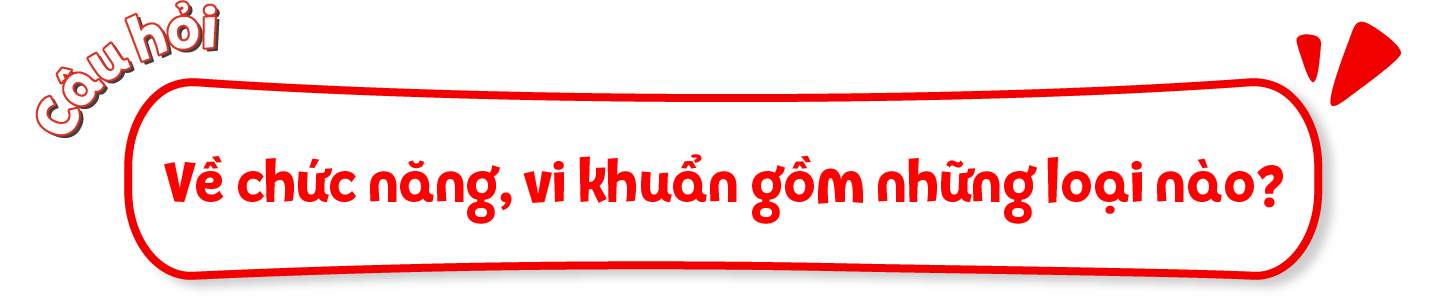 00:09
00:08
00:07
00:06
00:05
00:04
00:03
00:02
00:01
00:15
00:14
00:13
00:12
00:11
00:10
Bắt đầu
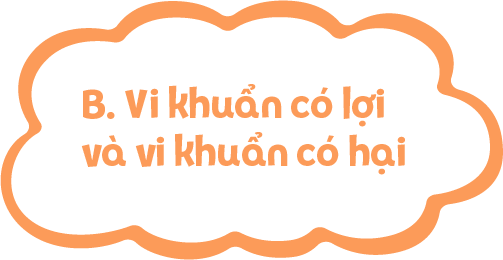 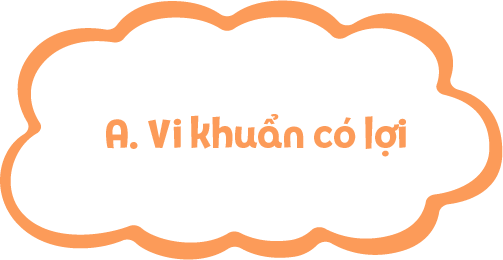 Kết thúc
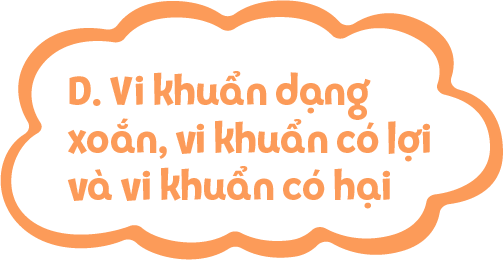 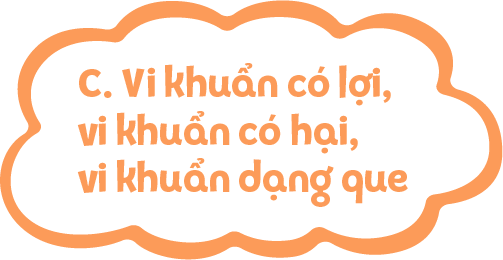 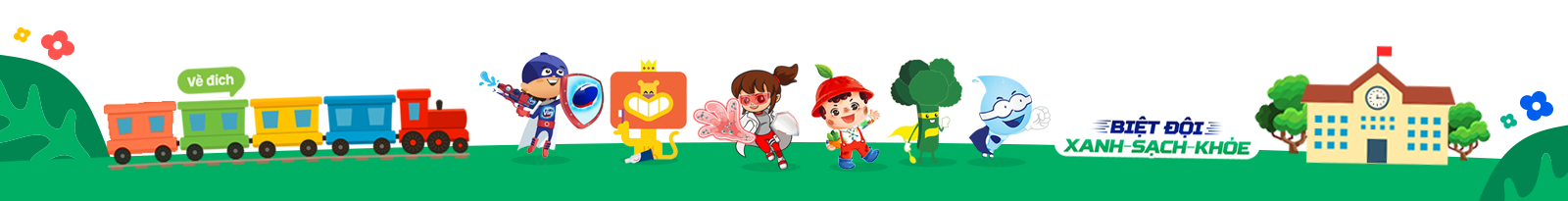 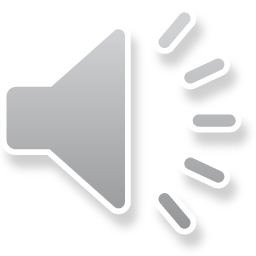 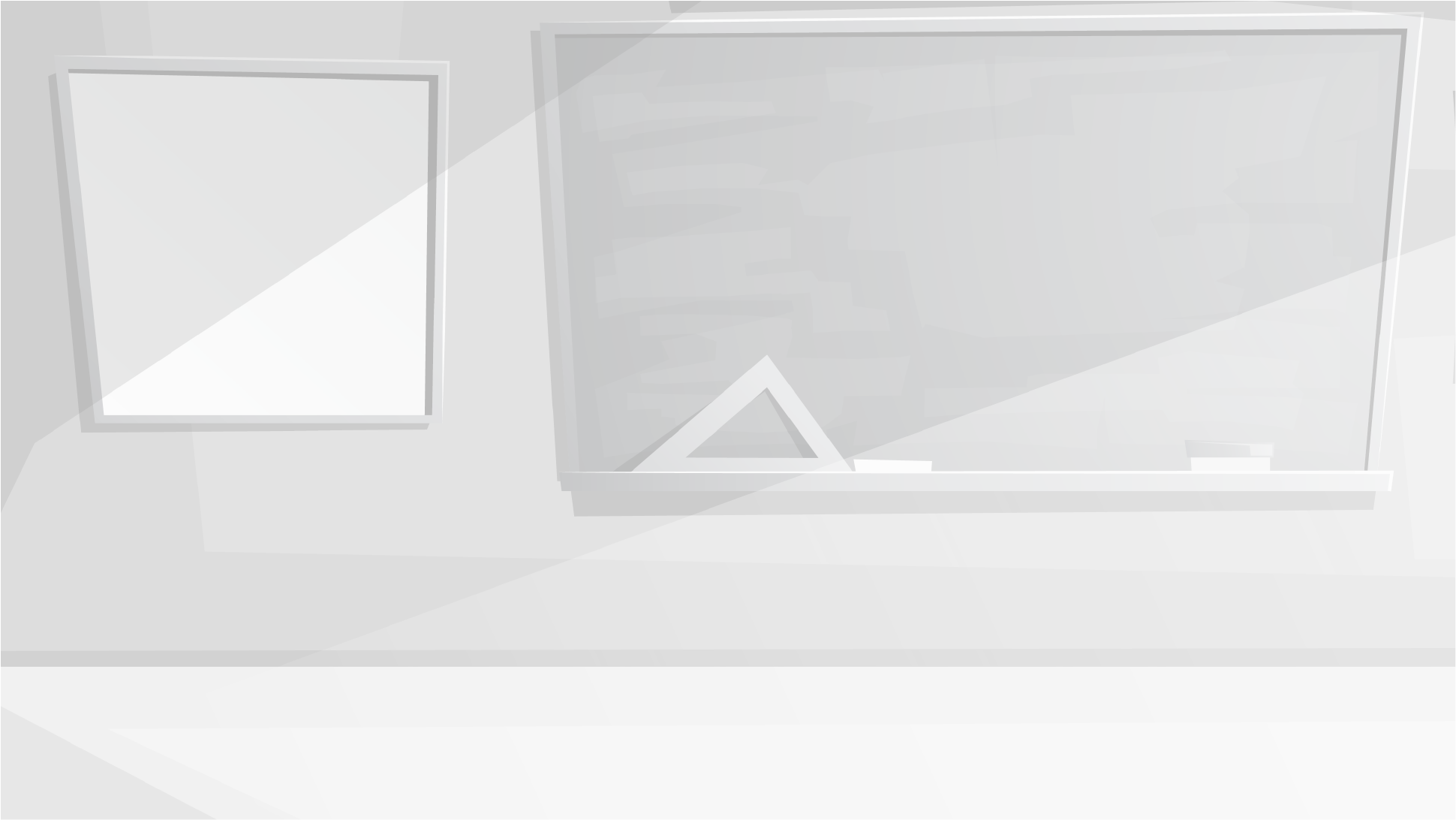 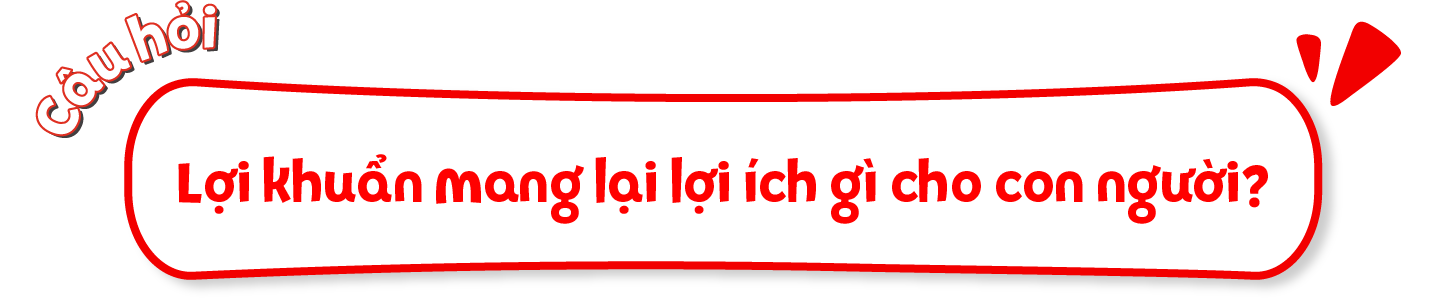 00:09
00:08
00:07
00:06
00:05
00:04
00:03
00:02
00:01
00:15
00:14
00:13
00:12
00:11
00:10
Bắt đầu
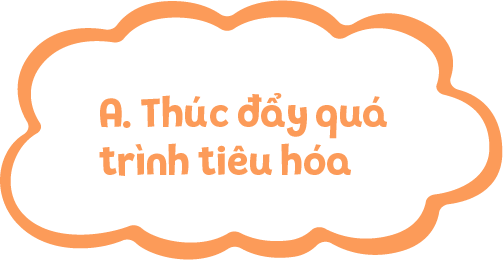 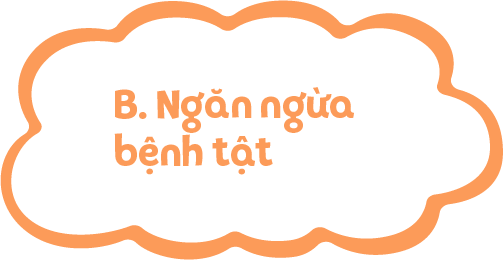 Kết thúc
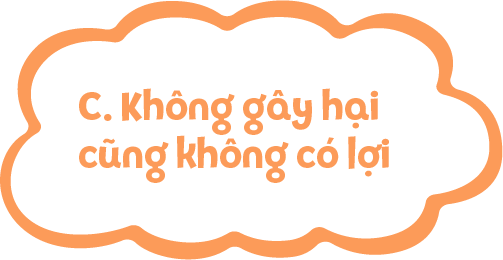 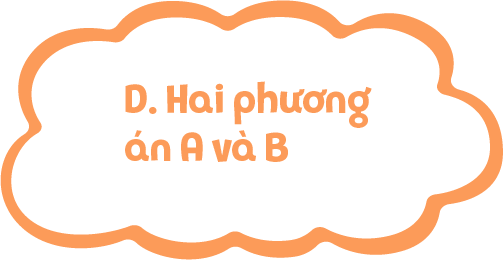 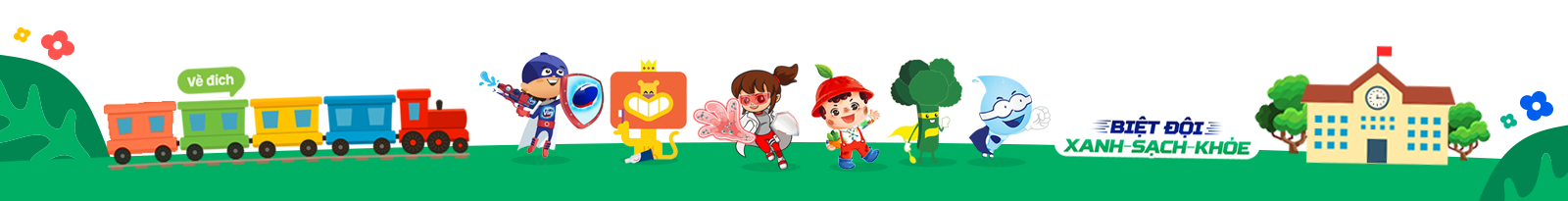 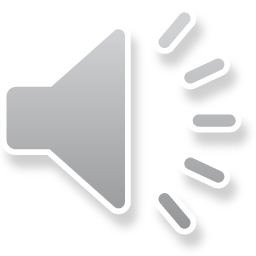 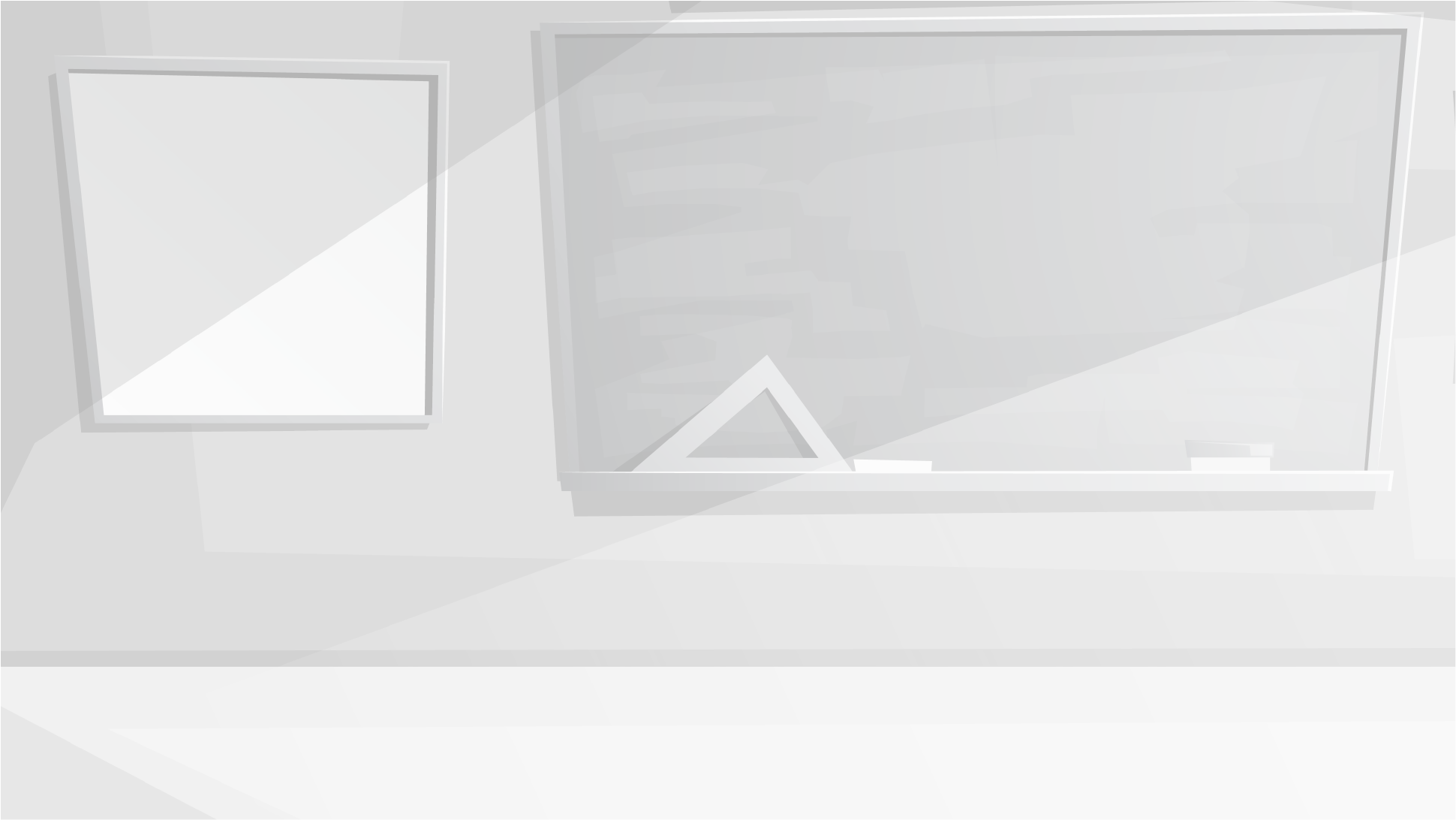 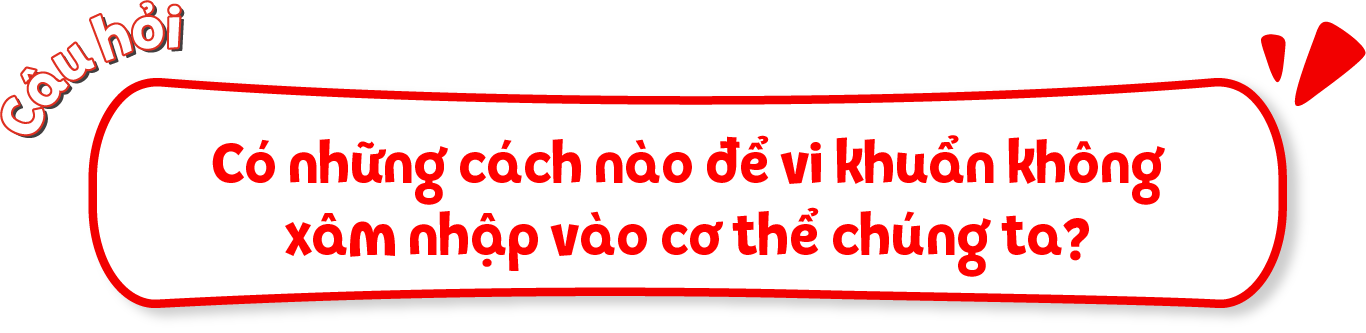 00:09
00:08
00:07
00:06
00:05
00:04
00:03
00:02
00:01
00:15
00:14
00:13
00:12
00:11
00:10
Bắt đầu
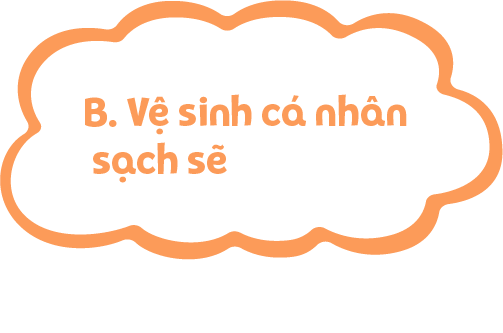 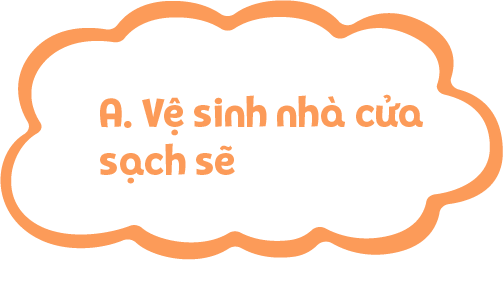 Kết thúc
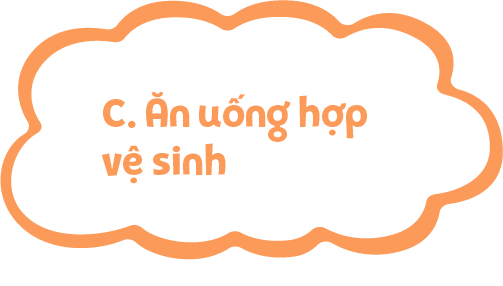 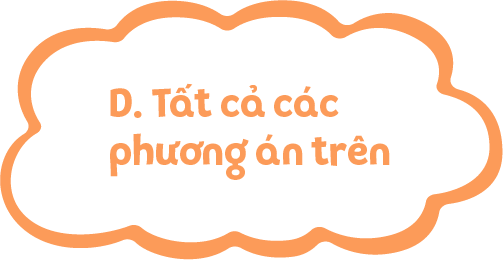 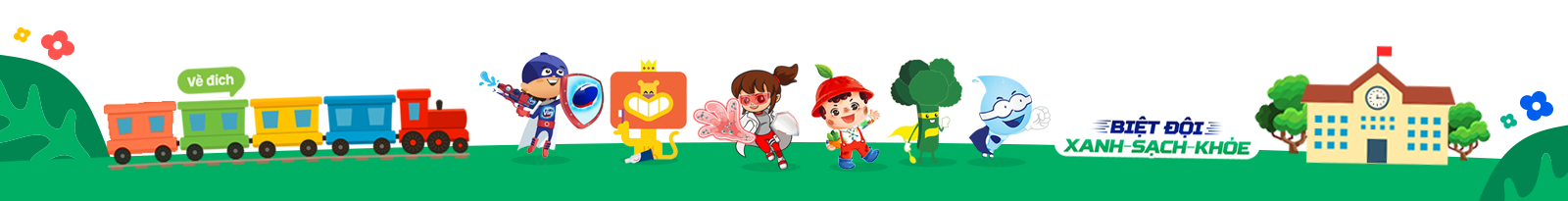 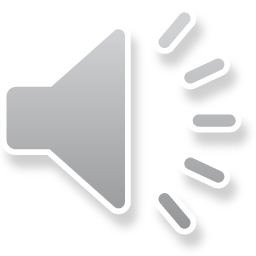 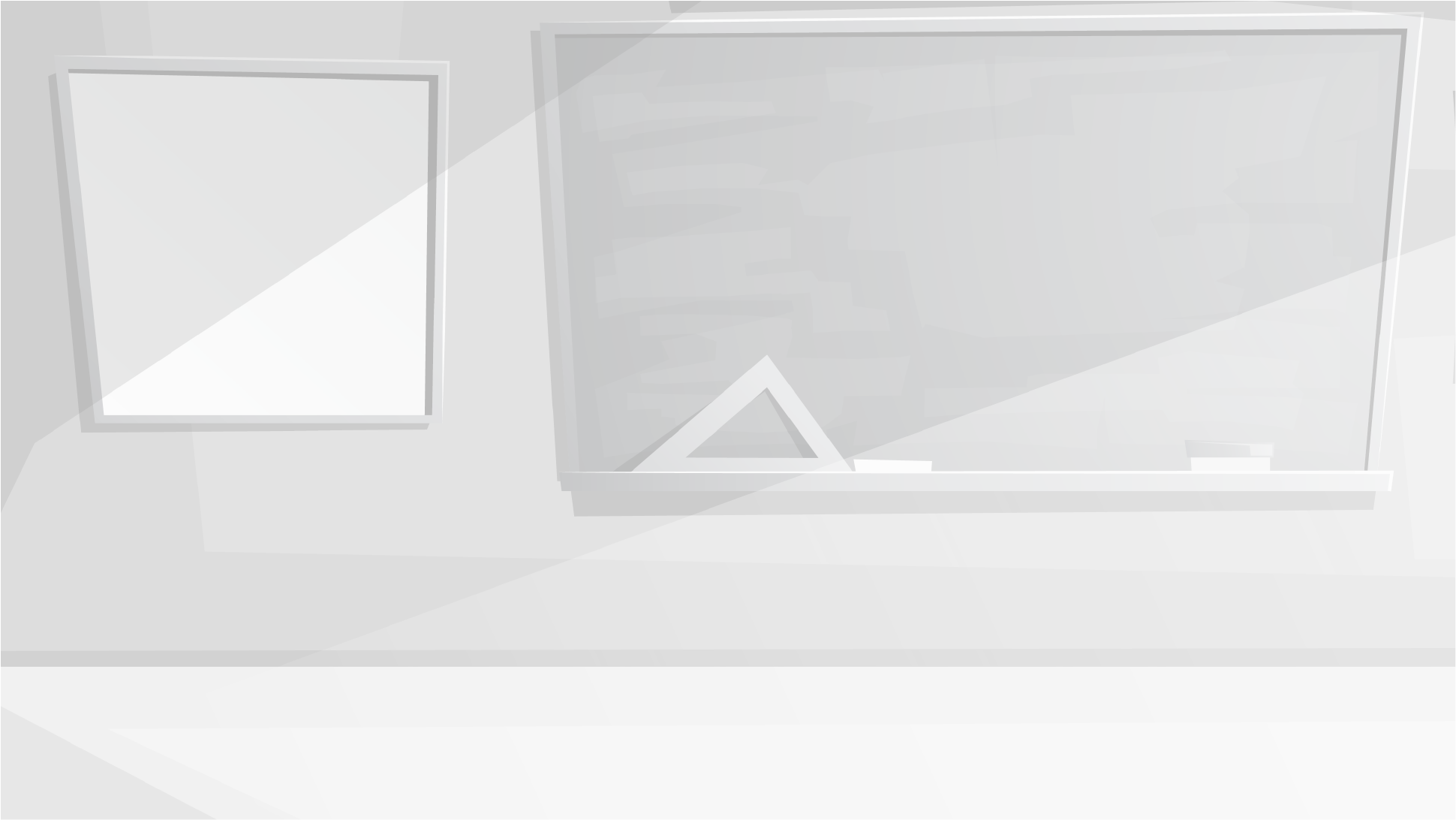 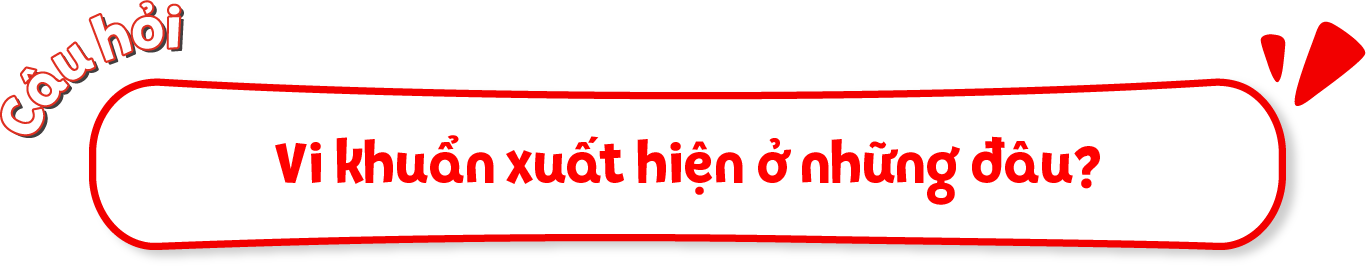 00:09
00:08
00:07
00:06
00:05
00:04
00:03
00:02
00:01
00:15
00:14
00:13
00:12
00:11
00:10
Bắt đầu
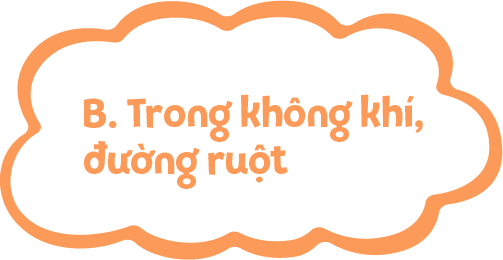 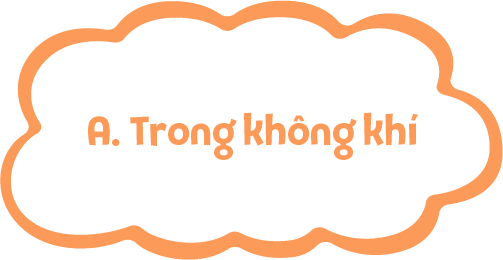 Kết thúc
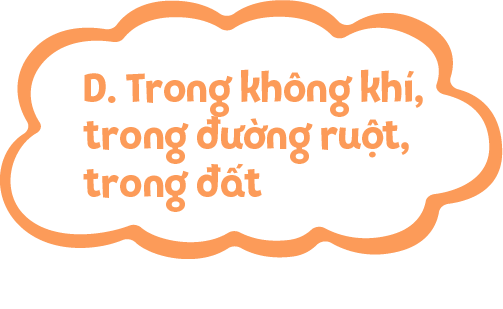 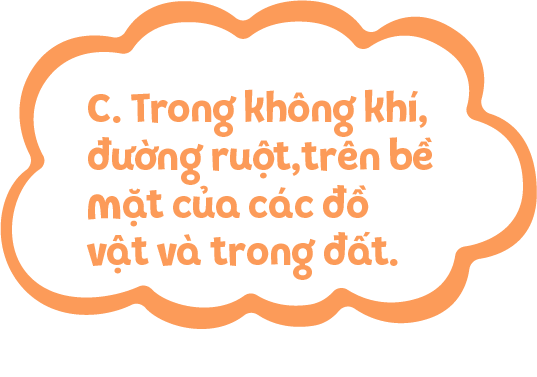 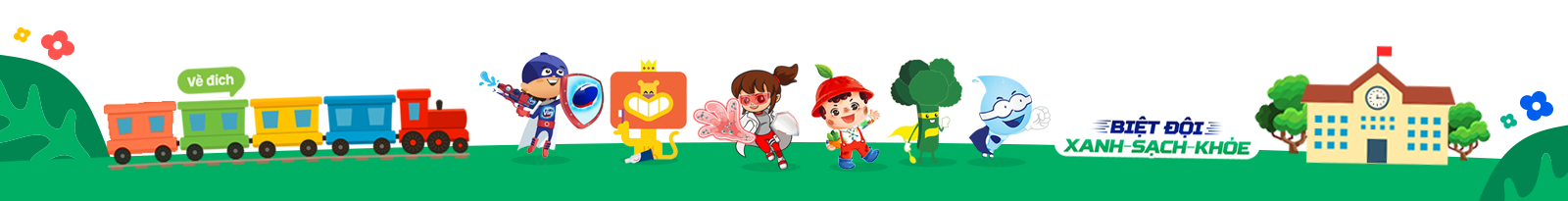 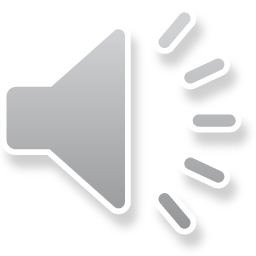 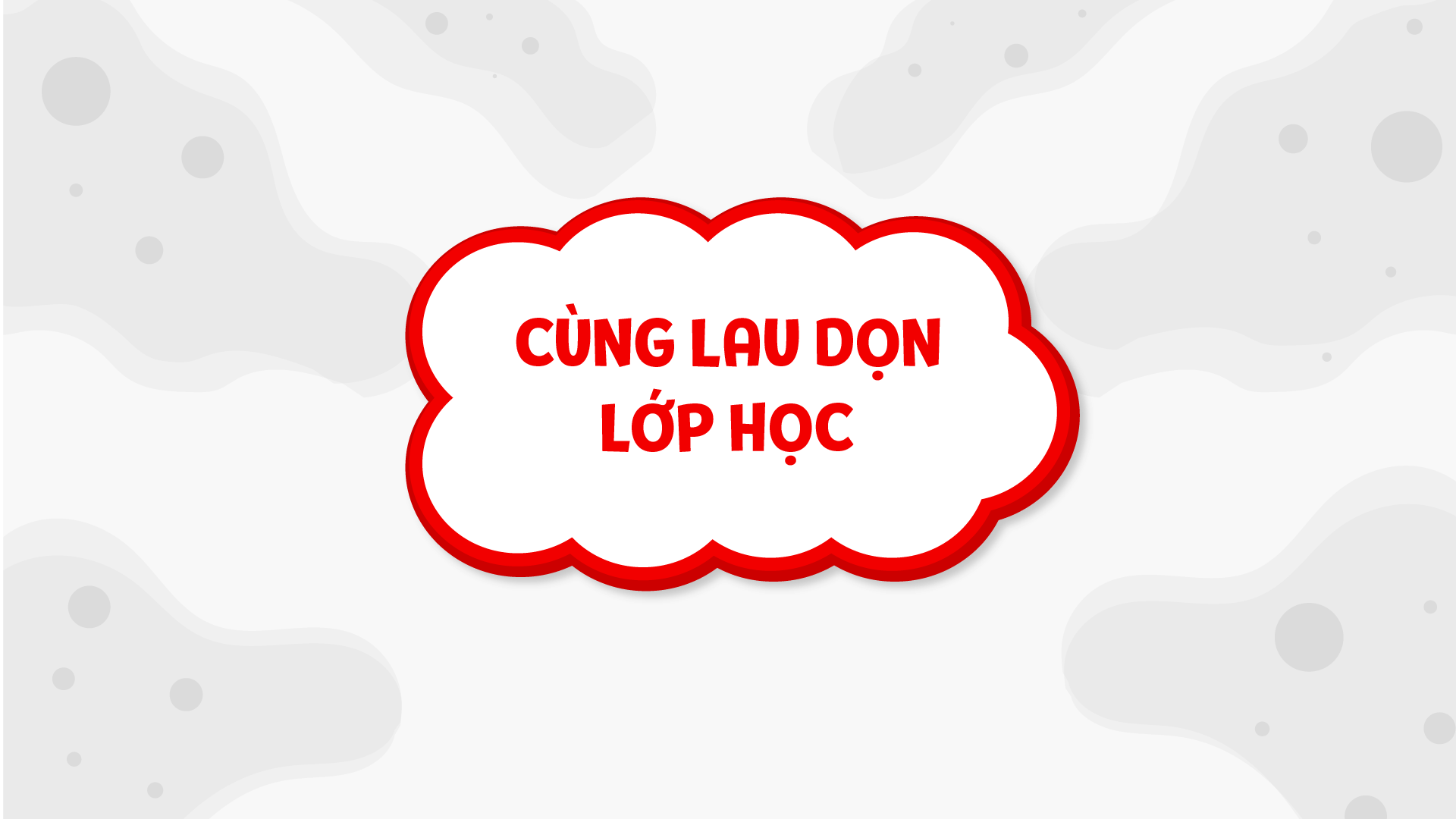 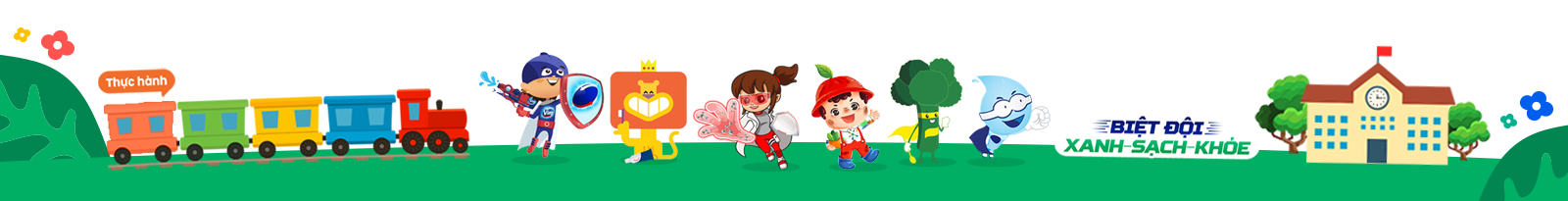 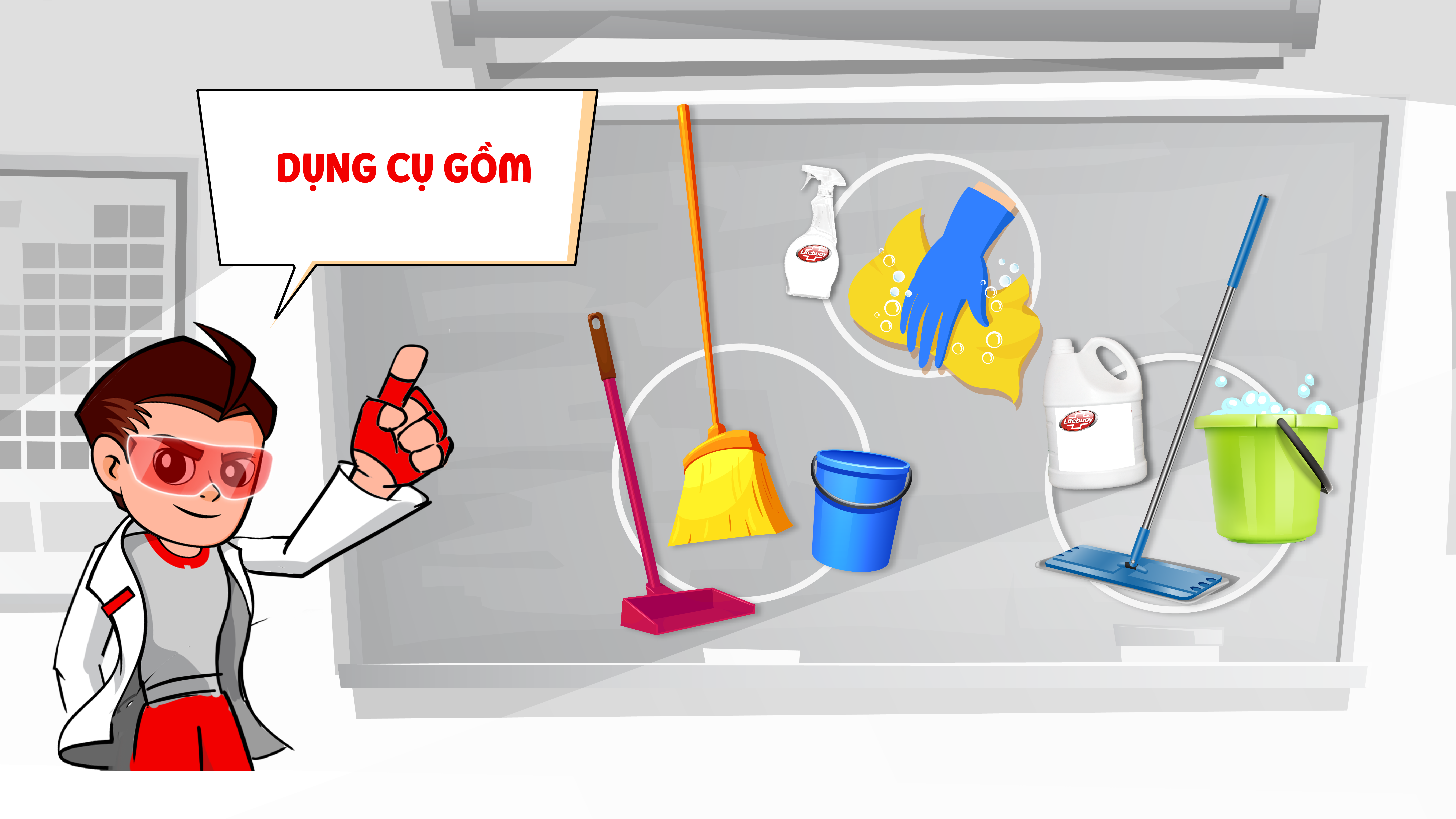 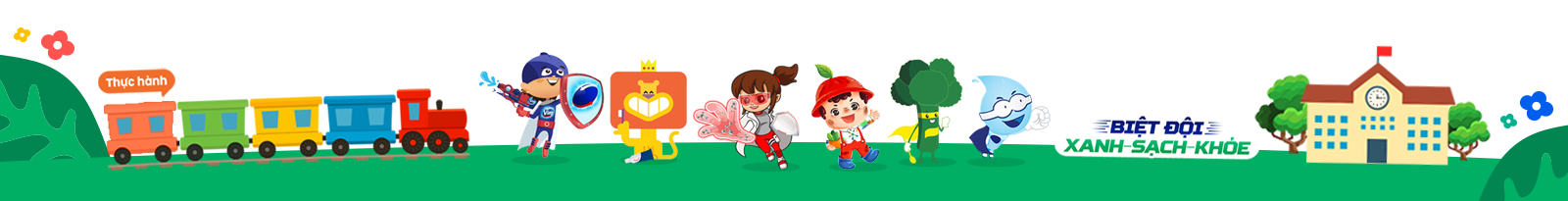 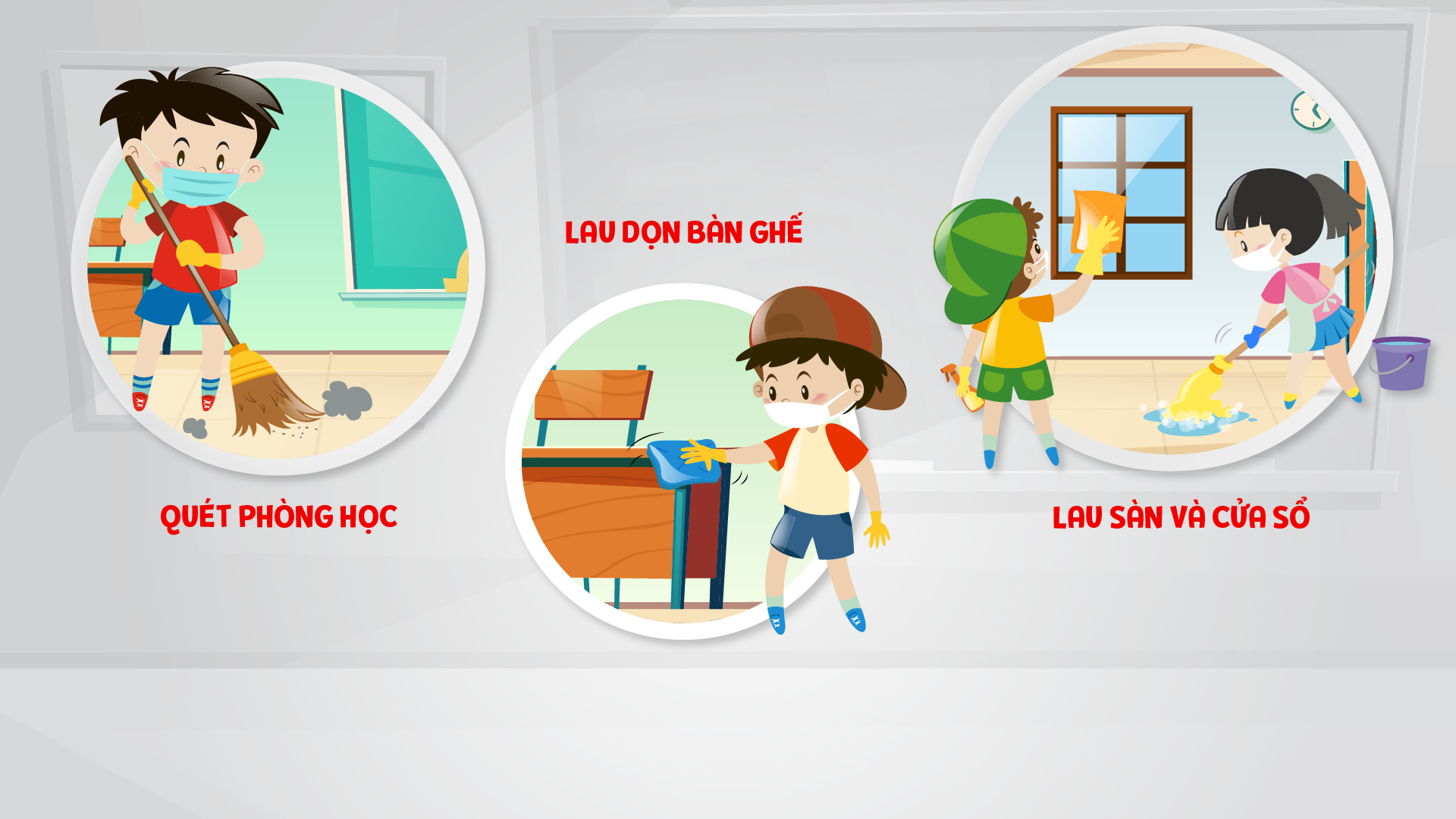 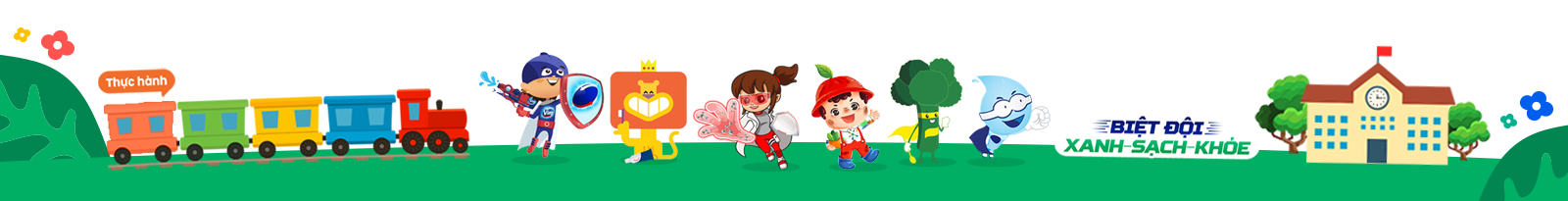 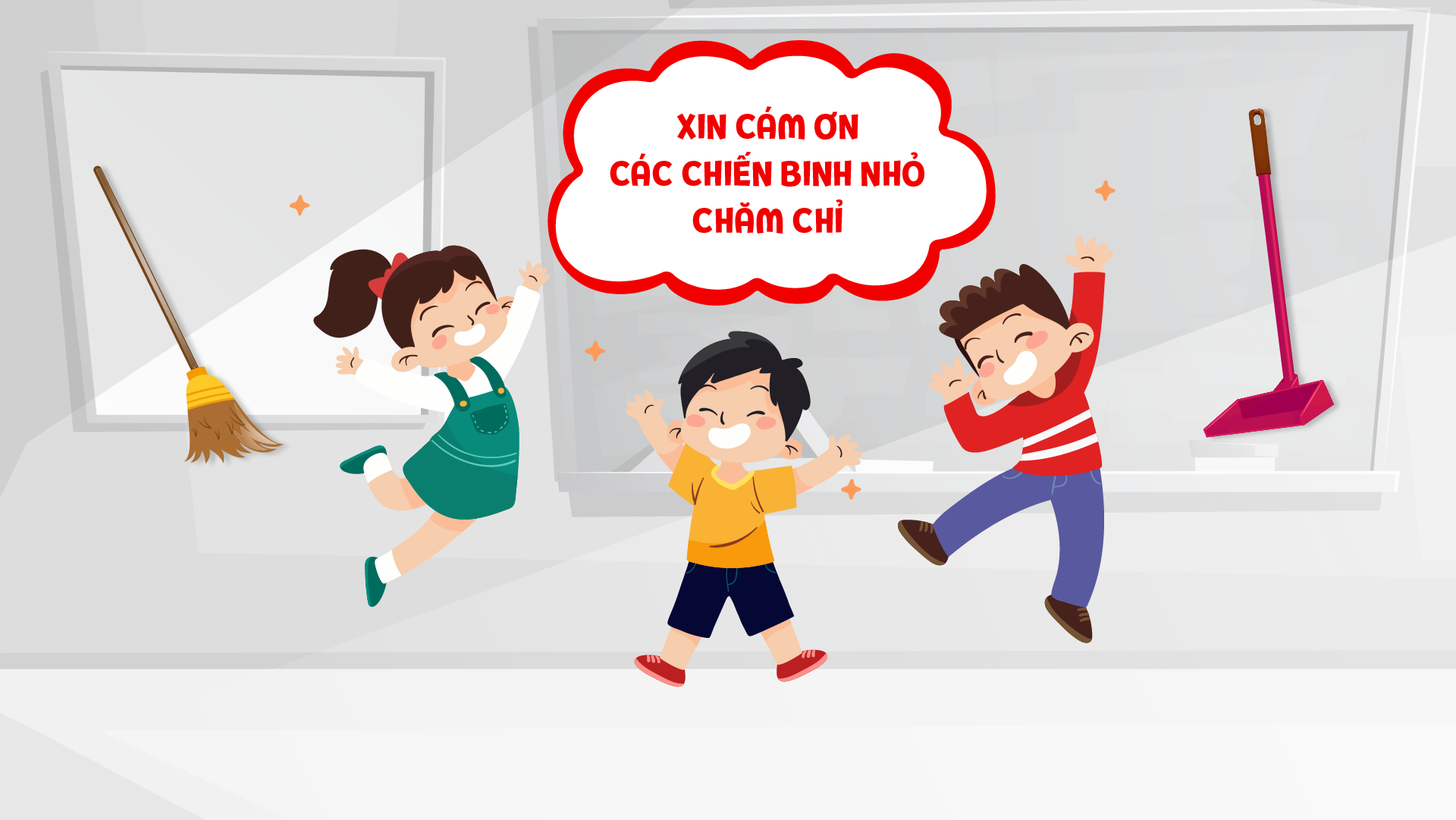 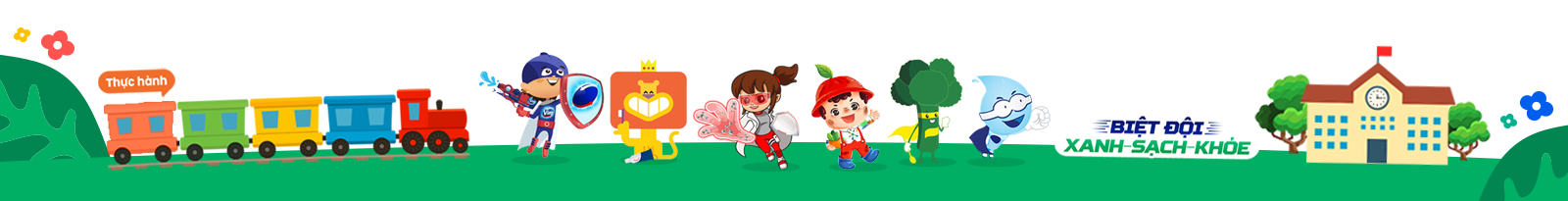 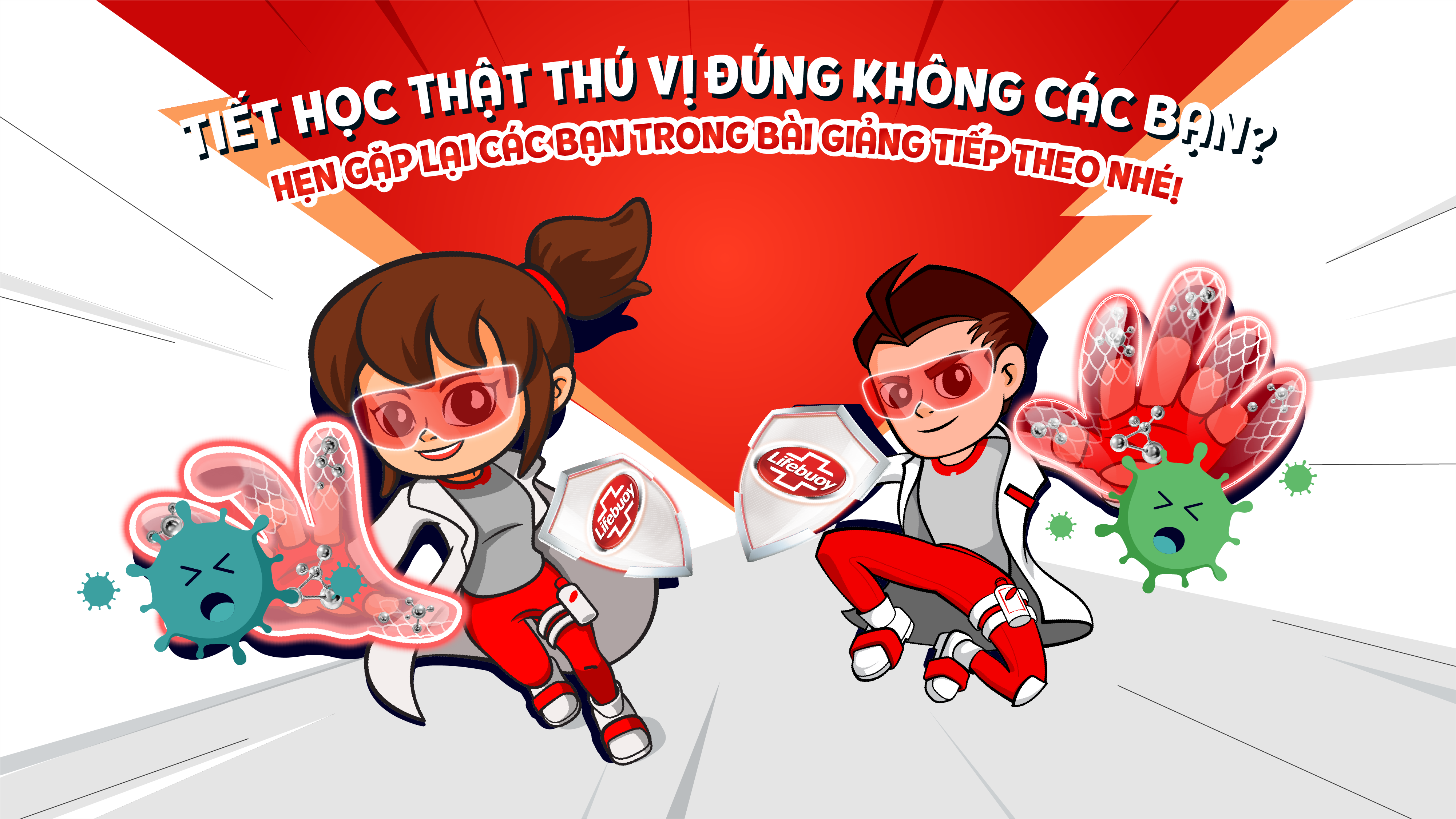 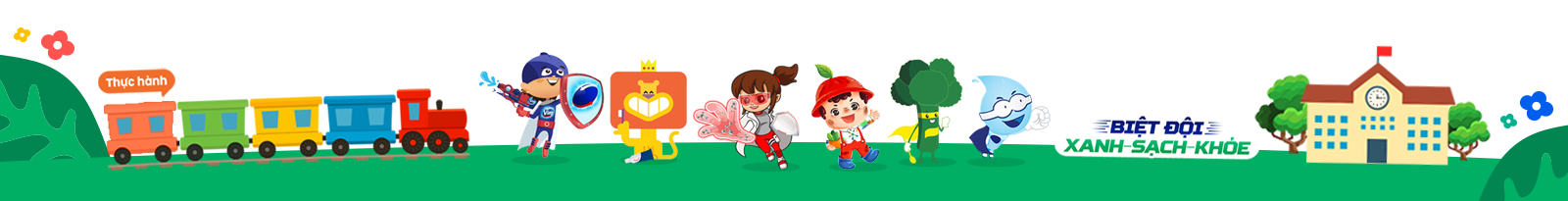 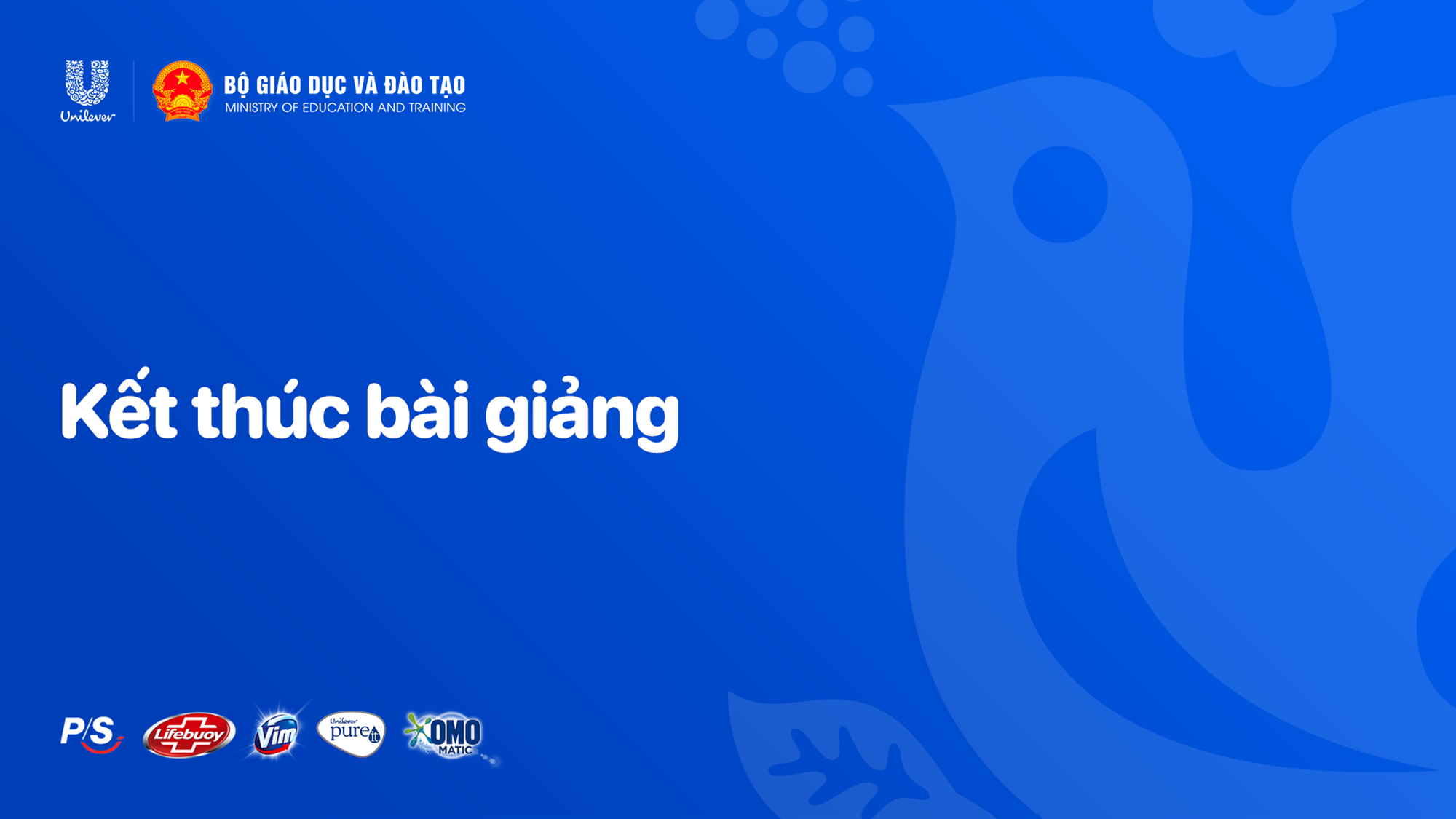 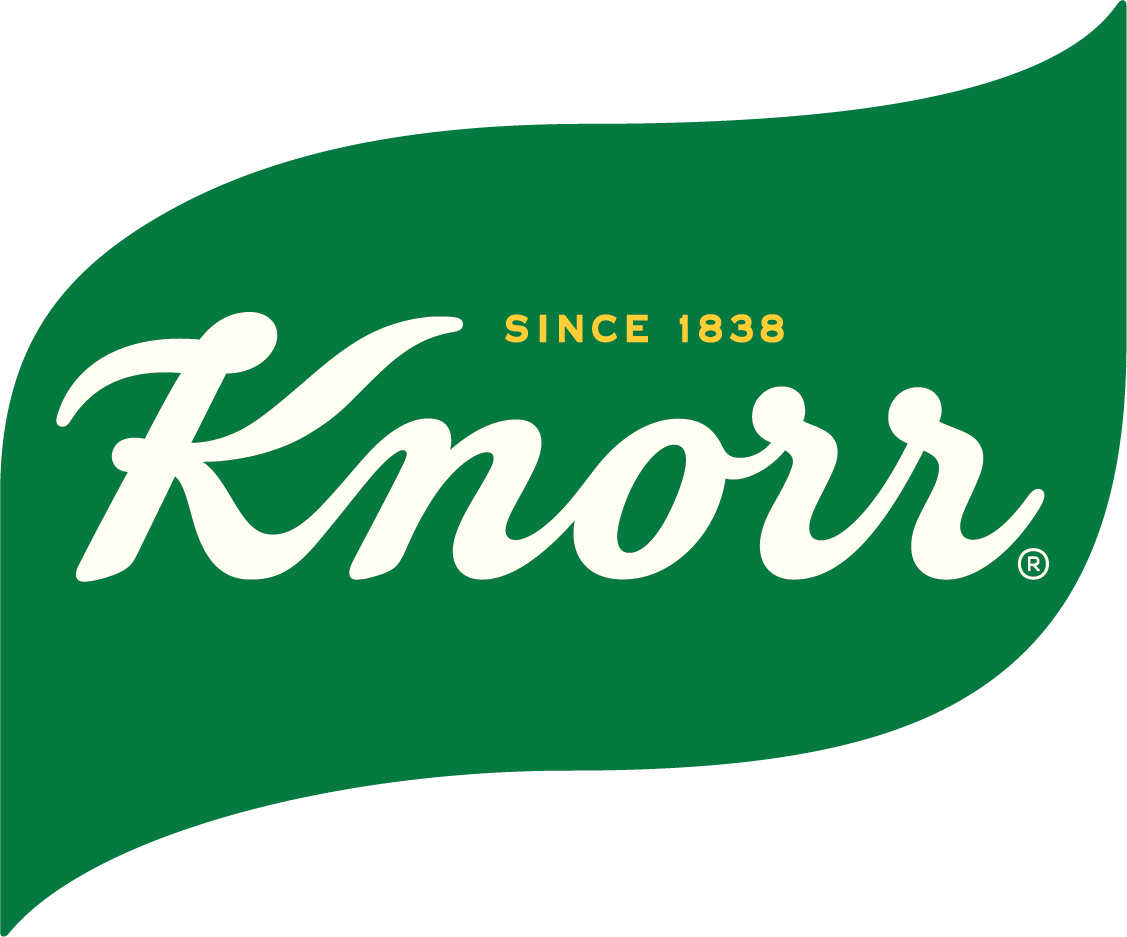